Лекція № 12
Тема: ЗАГАЛЬНА ФІЗІОТЕРАПІЯ ТА КУРОРТОЛОГІЯ. 
Фізична реабілітація.
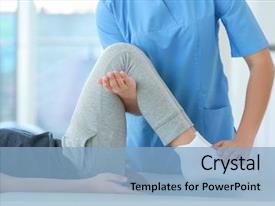 План
Поняття реабілітацію, фізіатрію. Поняття про фізіотерапію. 
Електролікування: 
а) лікування постійним током - гальванізація; - лікарський електрофорез; - лікувальне призначення імпульсних токів низької напруги та низької частоти; 
б) франклінізація або електростатичний душ; 
в) лікувальне застосування перемінних токів та полів високої, ультрависокої та надвисокої частоти - дарсонвалізація; - індуктометрія; - УВЧ-терапія; - мікрохвильова терапія. 
Світлолікування. 
Лікування ультразвуком. Магнітотерапія. Лазер.
Гідротермотерапія. 
Лікування іонізованим повітрям (див. попередні теми). 
Лікувальний масаж (сам.). 
Основні поняття: фізіотерапія, реабілітація, електролікування, світлолікування, ультразвук, магнітотерапія, лікування лазером, гідротермотерапія, ЛФК, масаж.
1. Поняття про реабілітацію, фтизіатрію, фізіотерапію. 
Медична і соціальна реабілітація
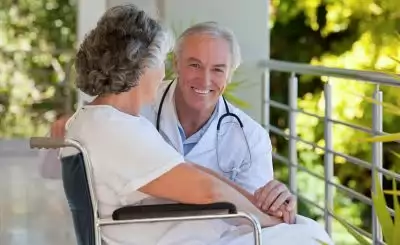 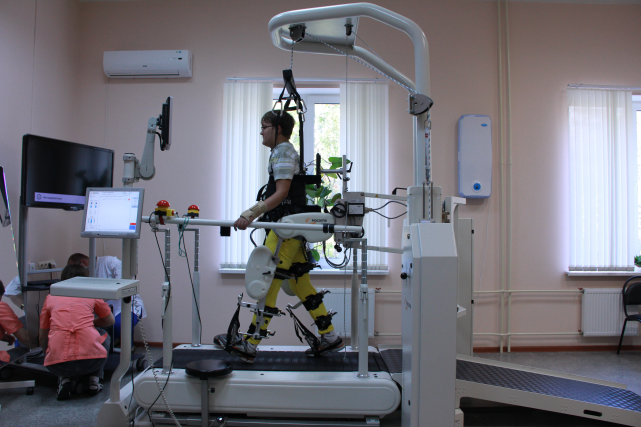 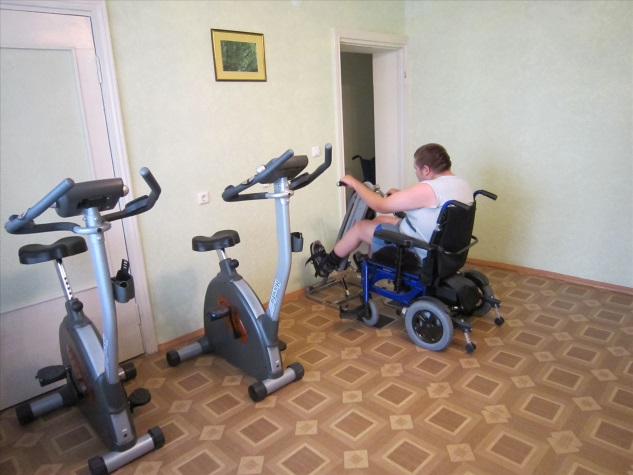 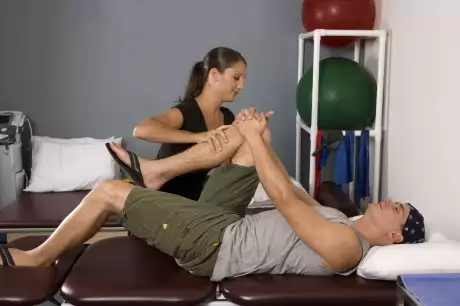 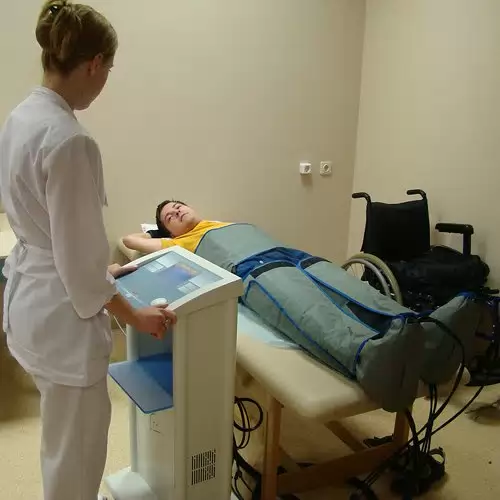 [Speaker Notes: Медична і соціальна реабілітація]
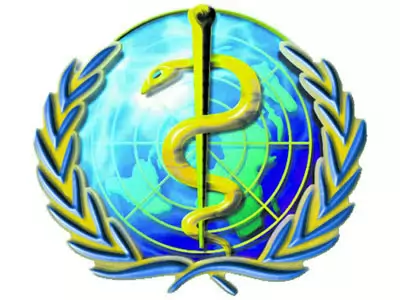 Реабілітація
Визначення реабілітації Всесвітньої організації охорони здоров’я (ВООЗ)
Реабілітація є сукупністю заходів, покликаних забезпечити особам з порушеннями функцій внаслідок хвороб ,травм і вроджених дефектів пристосування до нових умов життя в суспільстві, в якому вони живуть.
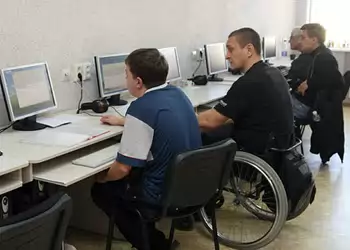 Актуальність питання
Під час надання повноцінної медичної допомоги населенню має значення розширення реабілітаційних заходів.

Економісти дійшли висновку, що ігнорування проблеми відновлення працездатності обходиться значно дорожче, ніж проведення реабілітації.
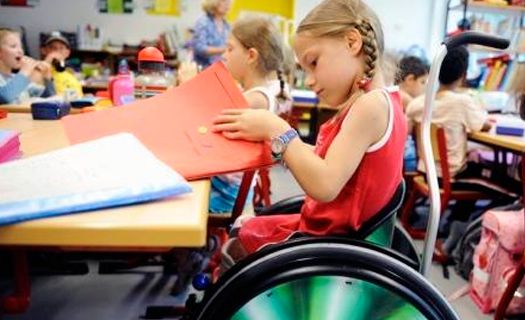 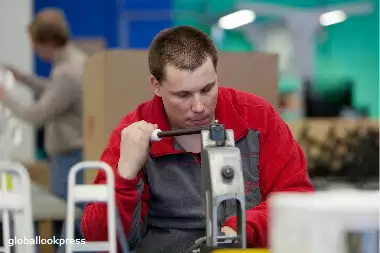 Історія реабілітації
Перше визначення поняття “реабілітація” дав в 1903 р. Ф. Намист в книзі  “Система загального опікування над бідними”.
   Перша світова війна завдала шкоди здоров’ю тисяч людей. Почали стрімко розвиватися такі науково-практичні дисципліни, як ортопедія, фізіотерапія, працетерапія і лікувальна фізична культура. 
   В 1917 р. у США була вперше організована Асоціація з відновної терапії.
   Створене у США  в 1922 р. Міжнародне товариство по догляду за дітьми-каліками вперше у світі взяло на себе розробку найбільш важливих питань  реабілітації.
В Англії вже в 1944 р. була створена Британська рада реабілітації інвалідів. 
   У 1946 р. в Нью-йоркському медичному центрі “Bevellue” була організована служба реабілітації поранених і хворих .
   В США вже в 1945 р. було 26 спеціальних навчальних закладів підготовки спеціалістів-реабілітологів.
У 1960 р. утворилася міжнародна організація з реабілітації інвалідів, яка охопила  близько 60 країн з усіх континентів.
   На Всесвітньому конгресі з реабілітації у Нью-Йорку у 1960 році та конгресах колишніх соцкраїн у Лейпцігу та Дрездені у 1952, 1962 роках обговорювалося питання про необхідність реабілітації не тільки інвалідів, а й осіб після різних захворювань і травм.
 У 1966 р. прийнято рішення про організацію великих відновних центрів для лікування хворих з травматолого-ортопедичними, нейрохірургічними та неврологічними захворюваннями. 
   У Дніпропетровську відкрито НДІ медико-соціальних проблем інвалідності. В Україні у 1973р. на ІХ Республіканському з’їзді терапевтів учені доповіли, що реабілітаційні заходи повернули 45-75% хворих до активної праці.
   У МОЗ України створено окремий відділ медичної реабілітації та паліативної медицини. Розробкою наукових програм, протоколів реабілітації, методичним керівництвом реабілітаційних закладів займаються 9 науково-дослідних установ.
У 1991 р. Було прийнято Закон України «Про основи соціальної захищенності інвалідів» . У 1992 р. постановою Кабінета Міністрів України затверджено «Положення про медико-соціальну експертизу». У ст. Закону України «Про охорону праці» зазначено про необхідність раціонального працевлаштування інвалідів. Наразі в Київі, Дніпропетровську, Львові, Чернівцях та інших містах створені або створюються центри посттравматичної реабілітації воїнів АТО.
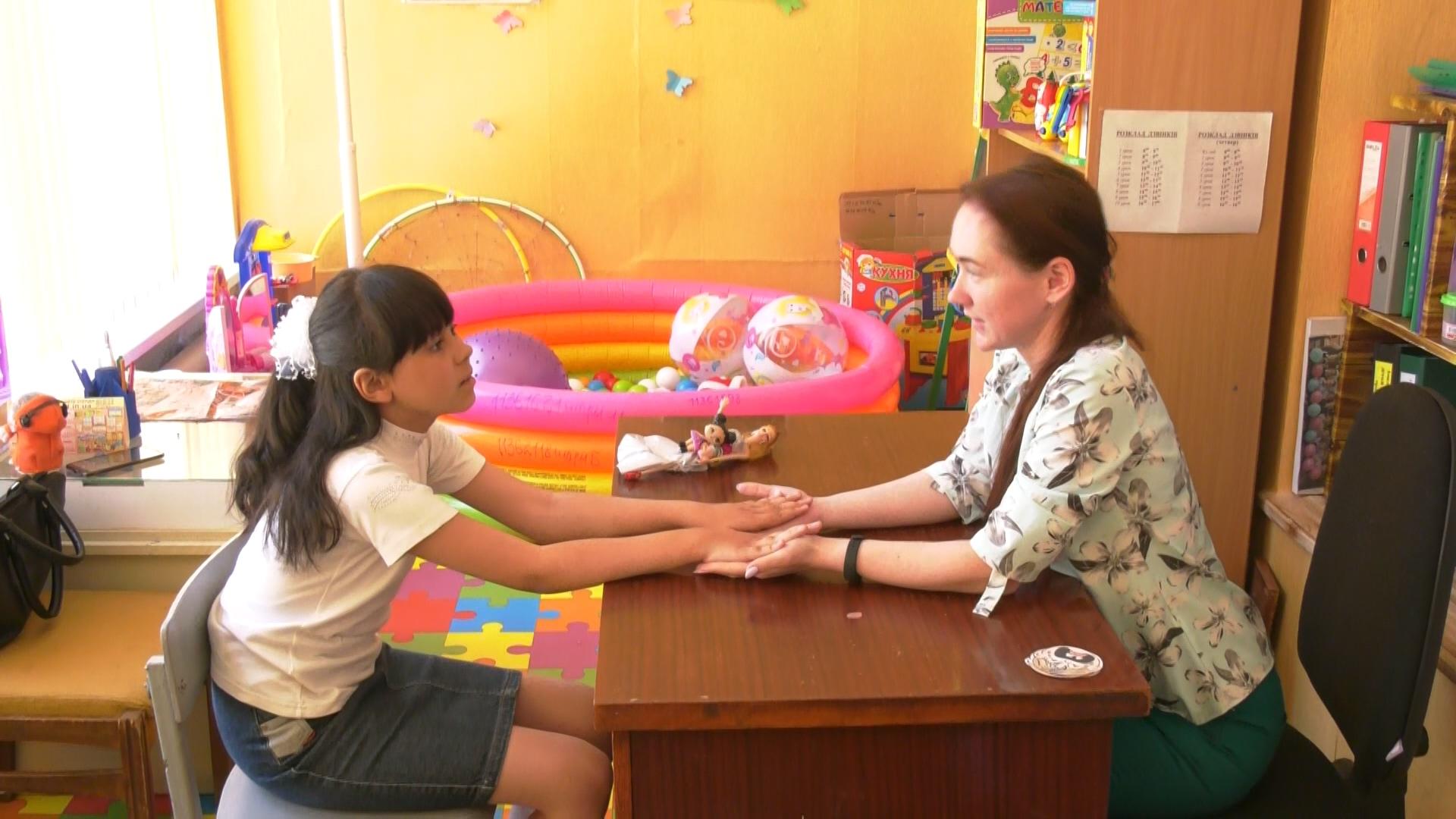 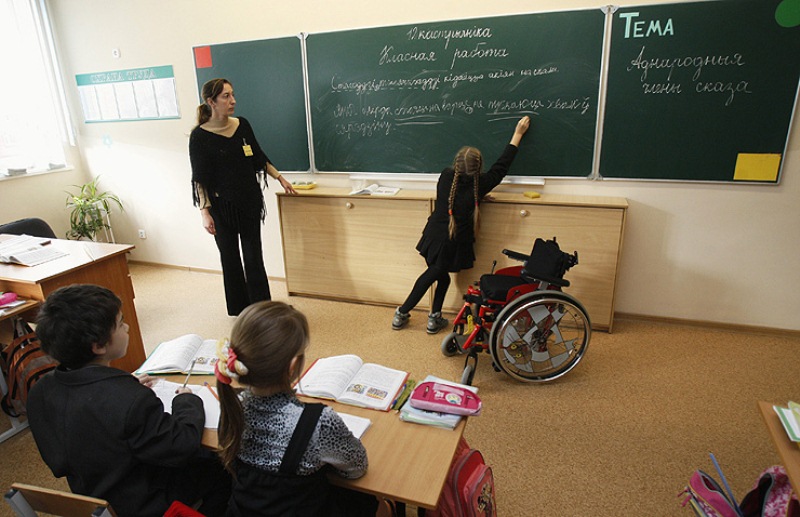 [Speaker Notes: 1991 р. було]
На сході України продовжуються бойові дії. Окрім того, останніми роками збільшилася кількість техногенних катастроф. У зв’язку з цим з’явилося поняття «екстренна реабілітація».
   Завдання екстренної реабілітації:
Прогнозування й аналіз можливих патологічних станів у відповідних ситуаціях;
Розробка комплексних заходів, засобів і методів своєчасного запобігання таким станам;
Створення засобів і методів швидкого відновлення порушених психологічних функцій; розробка методик диференціального вживання засобів, які дають змогу запобігти виникненню патологій і швидко лікувати порушення, що розвинулися.

Основні завдання реабілітації:
максимально можливе відновлення здоров’я;
функціональне відновлення (повне або компенсація у разі недостатності чи відсутності можливості відновлення);
повернення до повсякденного життя;
залучення до трудової/учбової діяльності.
Мета реабілітації
Основна мета реабілітації — повернення хворого чи інваліда до активної праці. 
В інших випадках метою реабілітації є перекваліфікація і праця на тому самому підприємстві, а в разі неможливості  перекваліфікація в реабілітаційному центрі та працевлаштування відповідно до нової професії і стану людини.
Завдання лікаря-реабілітолога- зробити людину матеріально незалежною, морально задоволеною, психічно стійкою, активним учасником громадського життя.
Принципи реабілітації:
Ранній початок реабілітаційних заходів;
Етапність лікування: від початку виникнення захворювання до його завершення;
Послідовність і безперервність лікування на всіх етапах;
Комплексний характер реабілітаційних заходів;
Індивідуальність реабілітаційних заходів;
Доступність;
Повернення до активної праці;
Продовження лікування після повернення до суспільно корисної праці;
Необхідність реабілітації у колективі разом з іншими хворими.
[Speaker Notes: Мета реабілітації]
Види реабілітації
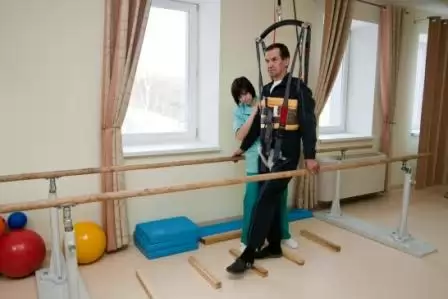 Медична реабілітація.
Фізична реабілітація
Психологічна реабілітація
Соціальна реабілітація. 
Професійна реабілітація.
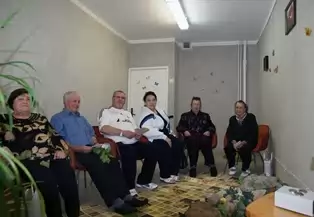 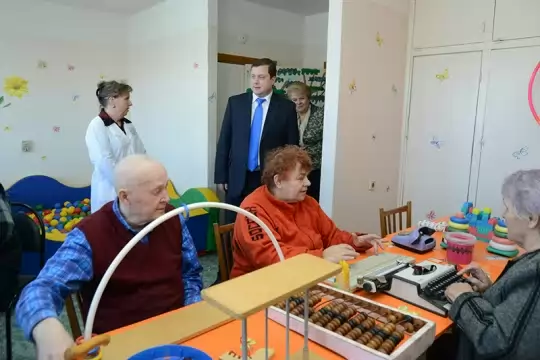 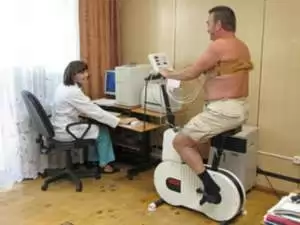 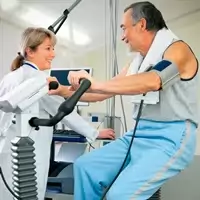 Завдання медичної реабілітації:
відновлення здоров’я;
усунення патологічного процесу;
запобігання ускладненням і рецидивам;
відновлення або часткова чи повна компенсація втрачених функцій;
підготовка до побутових та виробничих навантажень;
запобігання стійкій втраті працездатності (інвалідності).
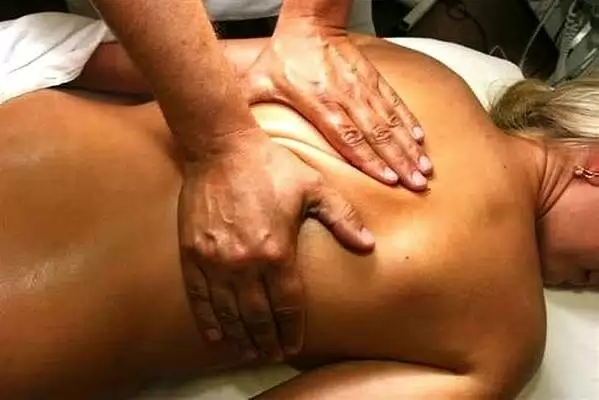 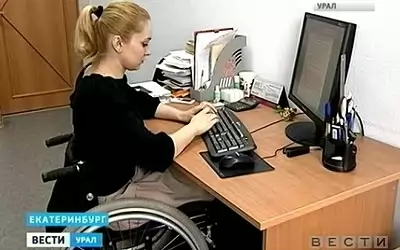 [Speaker Notes: Відновлення здоровя]
Міжнародна клініка реабілітації ДЦП 
                                                  (Трускавець)
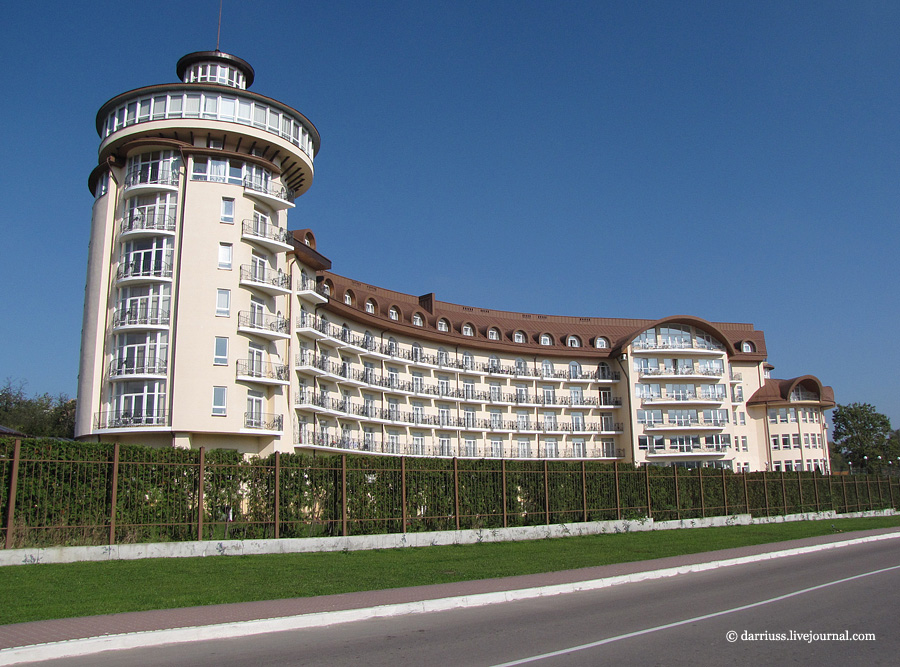 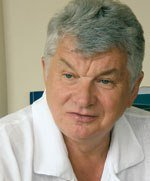 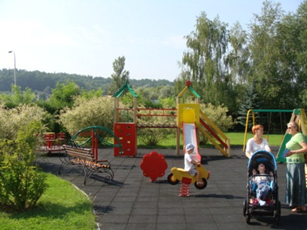 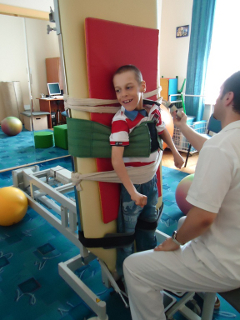 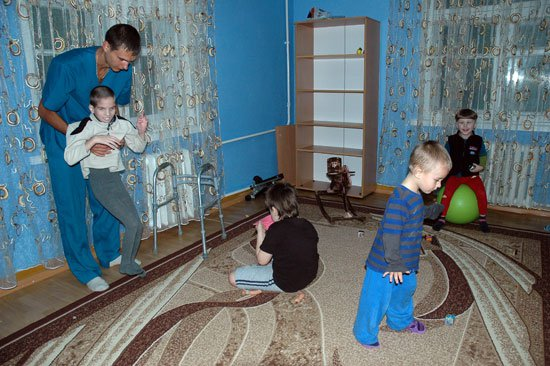 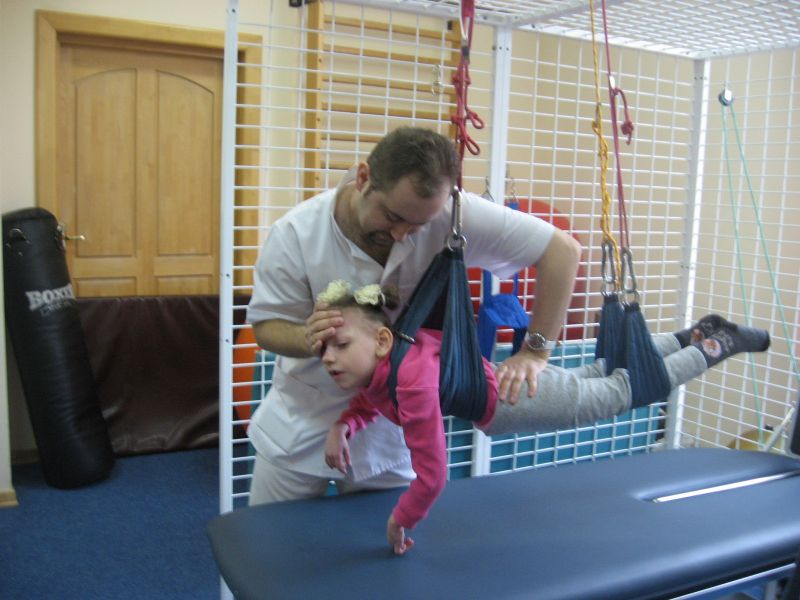 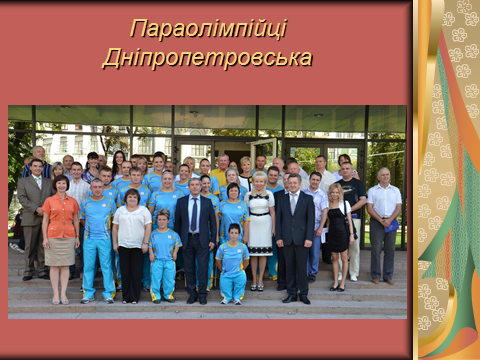 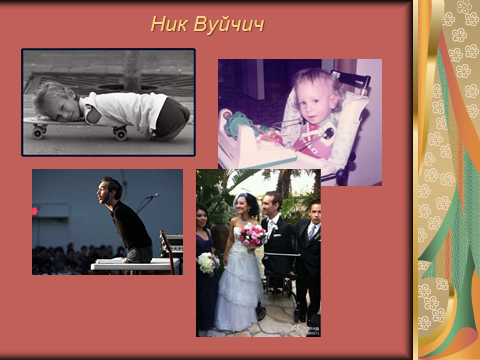 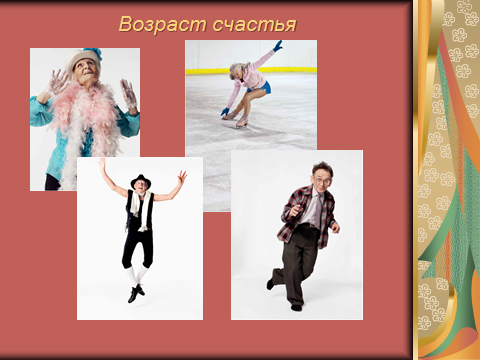 Фтизіатрія (грец. phthisis — виснаження, сухоти + iatréia — лікування) — розділ клінічної медицини, що вивчає причини, механізми розвитку, клініко-морфологічні прояви, лікування, епідеміологію та профілактику туберкульозу. 
Перший етап розвитку Ф. охоплює період до відкриття збудника туберкульозу. У 1865 р. було встановлено, що захворювання на туберкульоз має інфекційний характер. 
Другий етап розвитку Ф. позначений відкриттям німецьким вченим Робертом Кохом (1882) кислотостійкої мікобактерії, що викликає туберкульоз, а в 1890 р. винаходом туберкуліну. Наприкінці XIX — початку XX ст. була створена Міжнародна ліга боротьби з туберкульозом, котра почала скликати протитуберкульозні конференції. У 1909 р. заснована Всеросійська протитуберкульозна ліга, яку очолив видатний вітчизняний фтизіатр В.А. Воробйов. У квітні 1918 р. Всеросійську протитуберкульозну лігу скасовано, а її майно передано Народному комісаріату соціального забезпечення РСФСР.
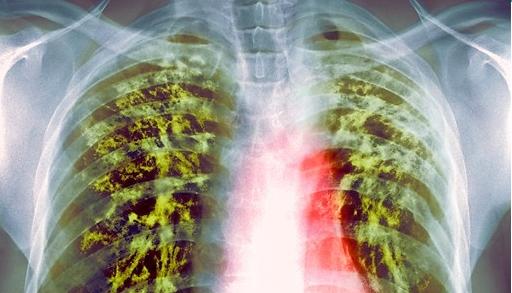 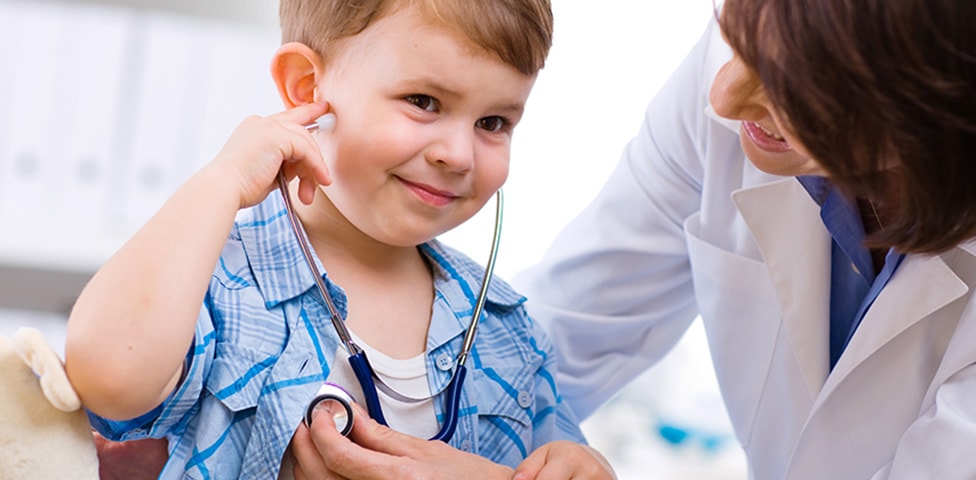 Третій етап розвитку вітчизняної Ф. (1919–1943 рр.) ознаменувався організацією протитуберкульозної служби, створенням науково-дослідних інститутів туберкульозного профілю, розширенням санаторної мережі. У 1919 р. А. Кальметт і К. Герен (Франція) розробили вакцину БЦЖ. У 1922 р. було створено Київський туберкульозний інститут (нині Інститут фтизіатрії і пульмонології імені Ф.Г. Яновського НАМН України). 
Четвертий етап — це початок антибактеріальної ери. У 1944 р. американський бактеріолог українського походження З. Ваксман отримав стрептоміцин. 
З 1954 р. у антибактеріальній терапії стали застосовувати натрієву сіль ПАСК, тибон, ізоніазид, фтивазид, салюзид і метазид, а з 1965 р. — рифампіцин — найефективніший антимікобактеріальний препарат. Цей етап був переломним. Унаслідок застосування нових антимікобактеріальних препаратів та використання вакцини БЦЖ епідеміологічна ситуація в наступні роки (1970–1990) значно поліпшилася — це п’ятий етап. 
Шостий етап (1990–1994) — помітне погіршення епідеміологічної ситуації з туберкульозом на тлі соціально-економічної кризи, скорочення протитуберкульозних заходів. 
Сьомий етап почався у 1995 р., коли експерти ВООЗ зафіксували в Україні епідемію туберкульозу, оскільки кількість хворих перевищила 1% населення.
З метою раціональної координації протитуберкульозної діяльності в нашій країні прийняті важливі документи — укази президента, постанови КМУ та Закон України від 05.07.2001 р. № 2586-III «Про боротьбу із захворюванням на туберкульоз» (зі змінами, внесеними відповідними законами України протягом 2002–2015 рр.).
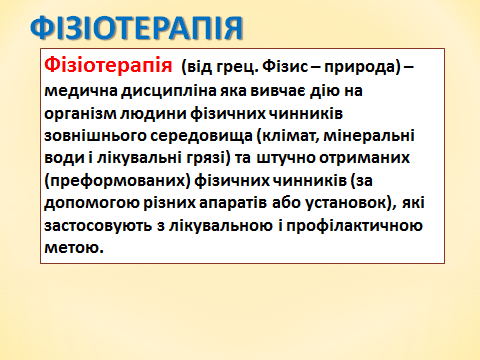 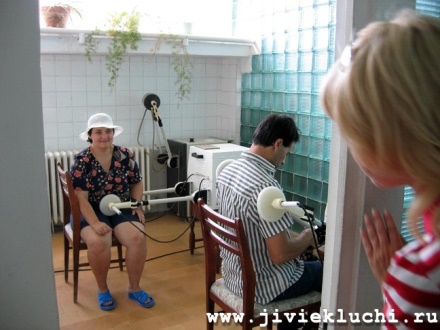 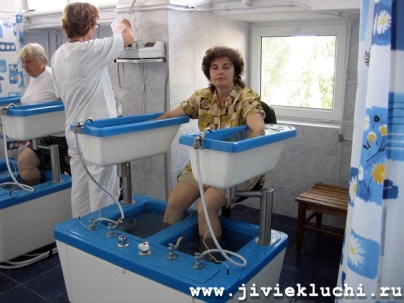 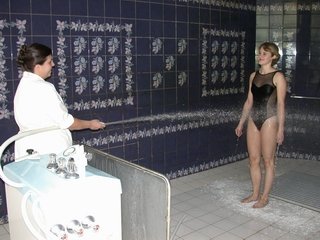 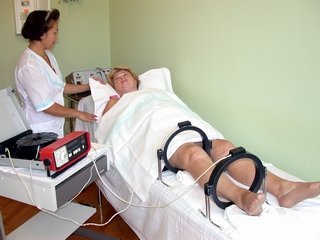 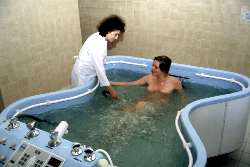 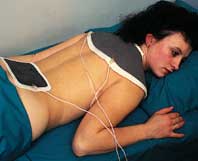 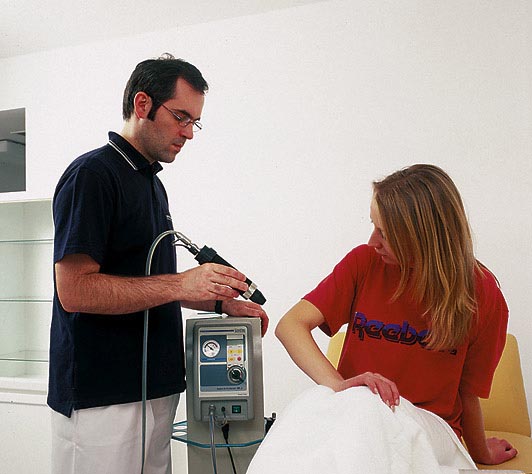 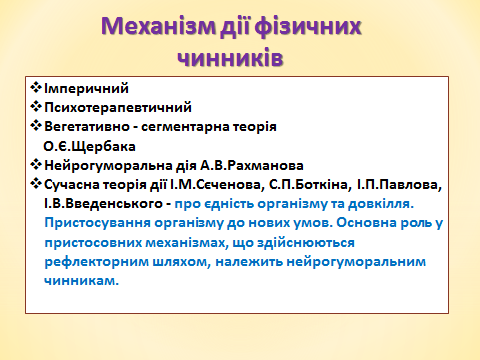 Класифікація фізіотерапевтичних факторів
1. За походженням:
  а) природні - клімат, прісні і мінеральні води, лікувальні грязі, торф та ін.;
  б) преформовані (штучні) - електричні струми, поля, світло та ін.
2. За механізмом дії:
  а) загальні адаптаційні реакції за участю вегетативного і нейро-ендокринного апаратів;
  б) рефлекторно-сегментарні реакції;
  в) місцеві впливи на обмін речовин;
  г) зміна фізико-хімічних властивостей внутрішнього середовища організму.
3. За площею дії:
  а) загальна;
  б) локальна.
4. За місцем переважної дії фізіотерапевтичного фактора:
  а) покриви тіла (шкіра, слизові, підшкірно-жирова клітковина);
  б) м’язи, опорно-руховий аппарат;
  в) внутрішні органи.
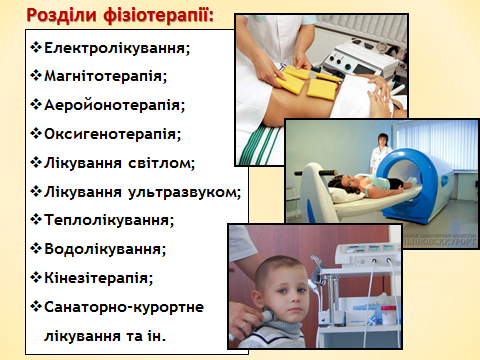 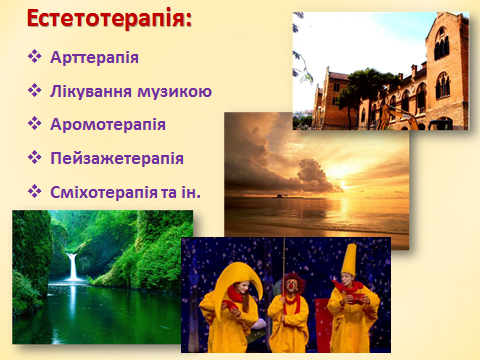 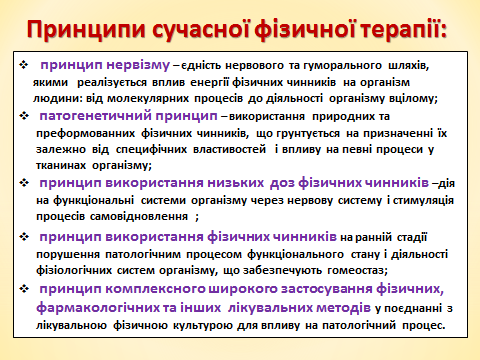 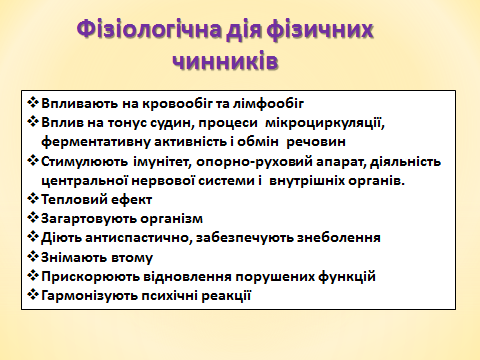 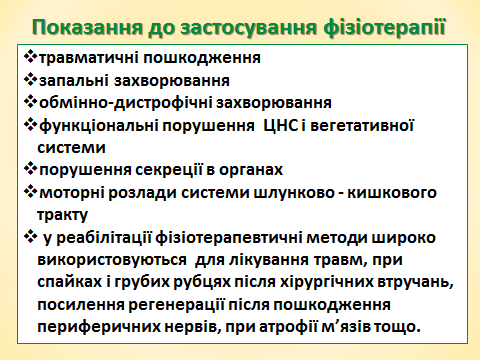 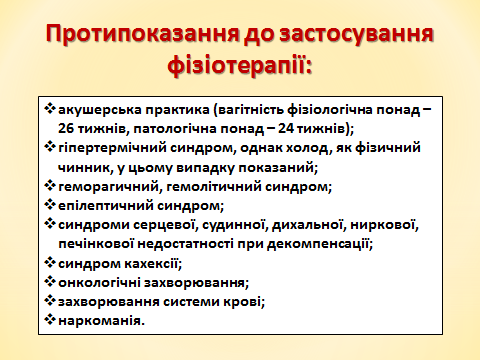 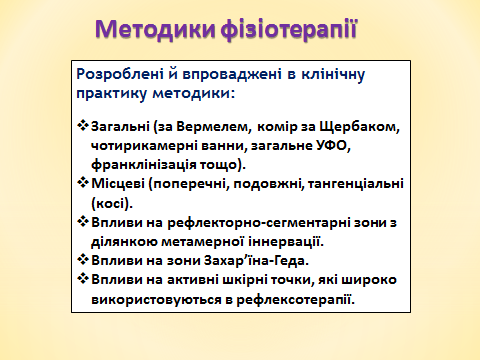 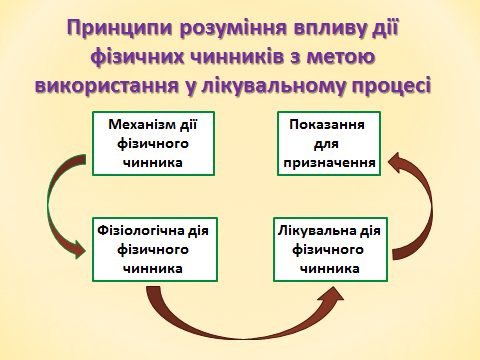 2. Електролікування
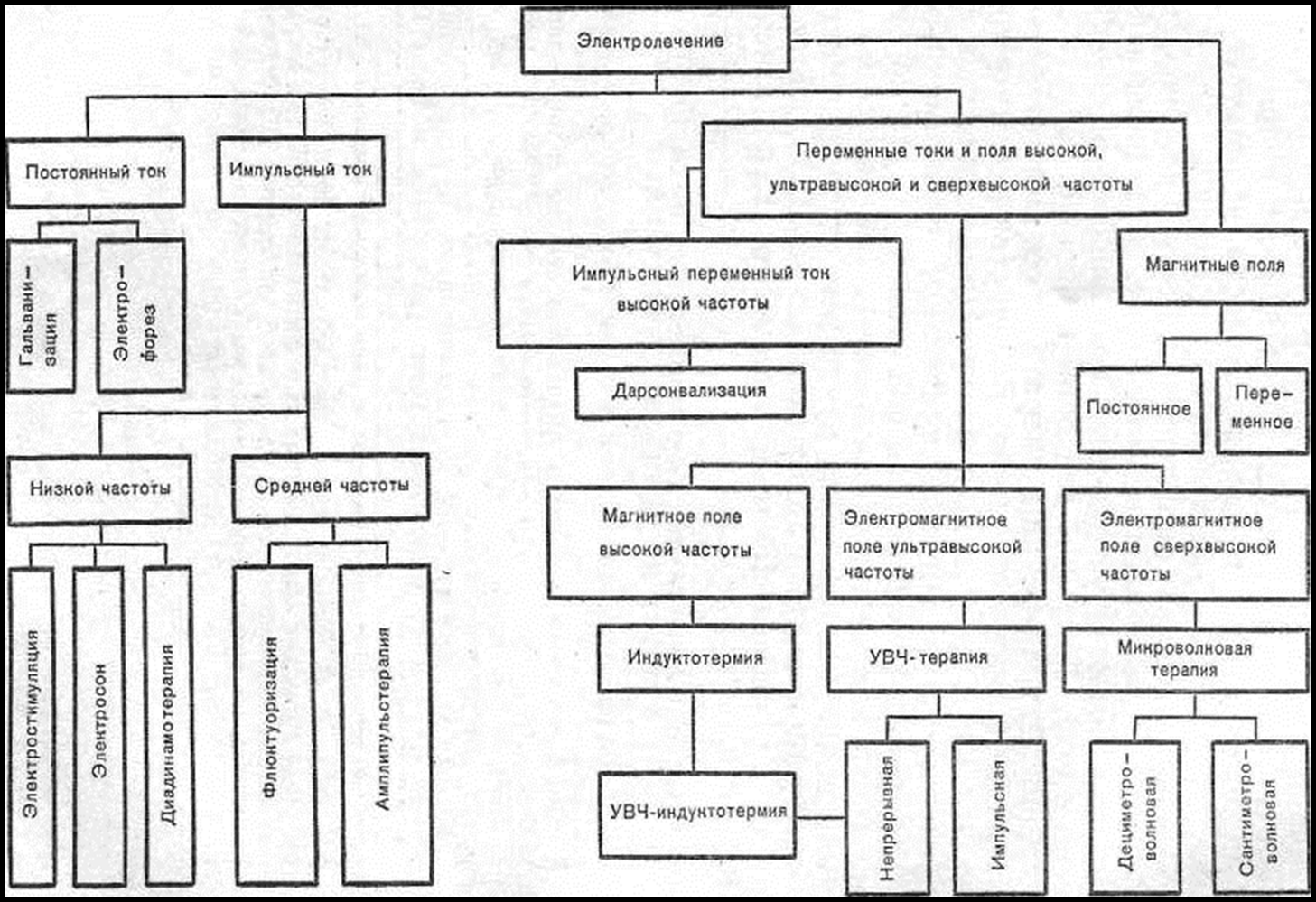 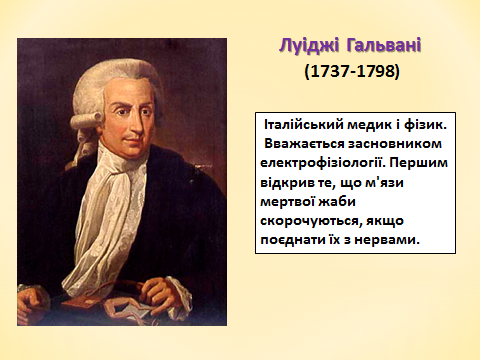 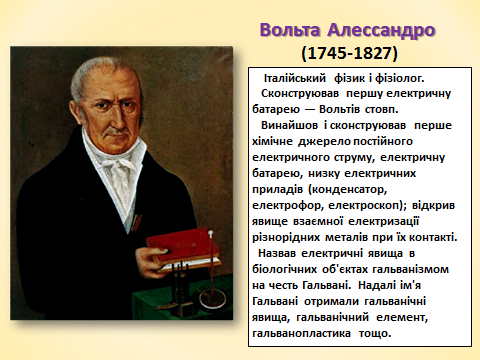 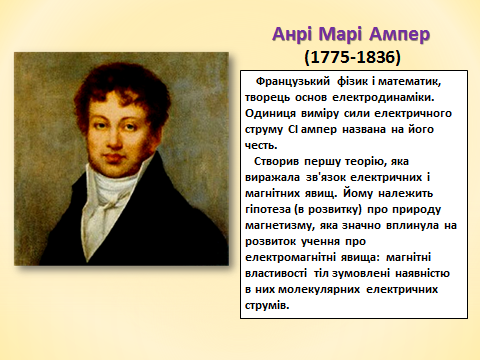 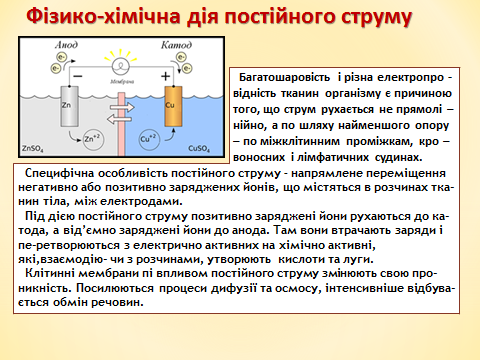 Високочастотна електротерапія
дарсонвалізація
В основі методів високочастотної електротерапії лежить дія на організм змінних струмів, електромагнітних полів або їх складових високої, ультрависокої і надвисокої частоти.
ультратонотерапія
діатермія
індуктотермія
УВЧ-терапія
мікрохвильова           терапія
міліметровохвильова 
терапія
Імпульсна електротерапія
електросон
діадинамотерапія
Для лікувальної і діагностичної мети застосовують постійний струм у вигляді поштовхів (імпульсів), що періодично повторюються, - імпульсний струм.
ампліпульстерапія
електродіагностика
інтерференцтерапія
флюктуоризація
електроанальгезія
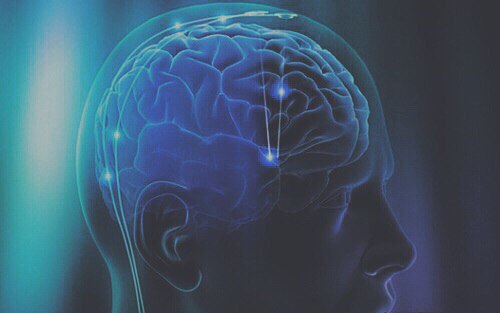 Електротерапія постійним струмом
електрофорез
гальванізація
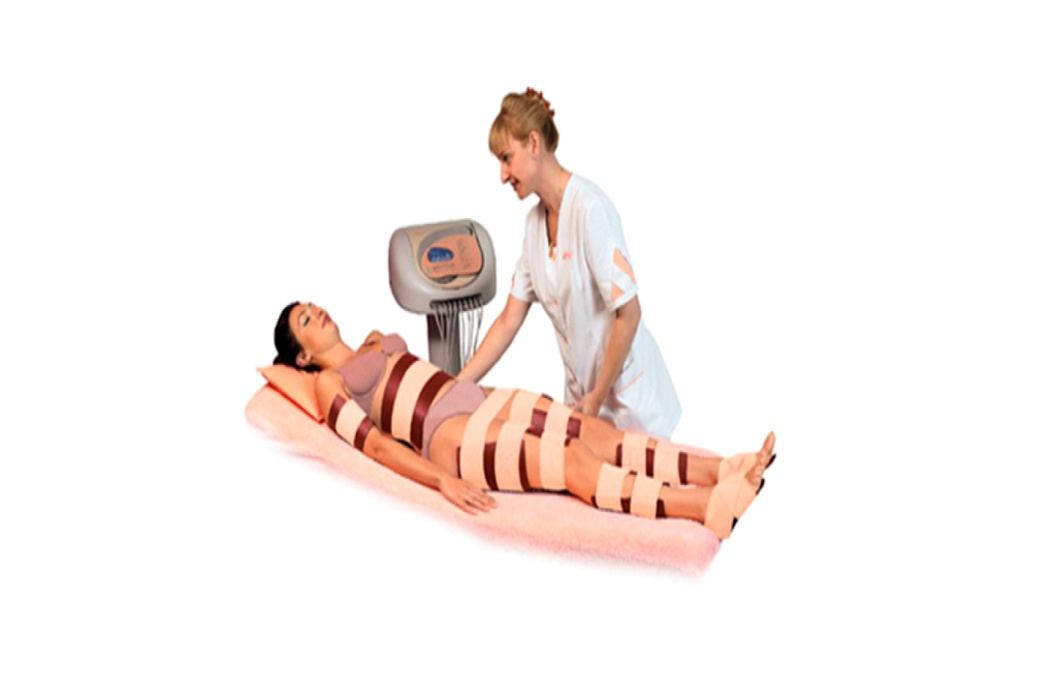 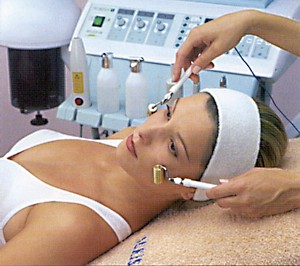 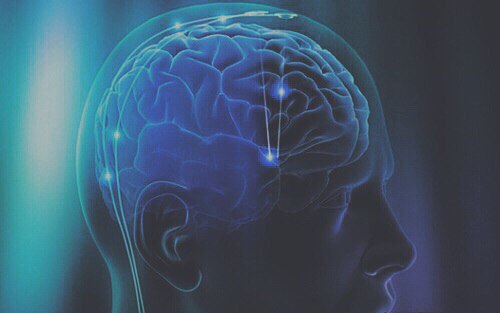 Дарсонвалізація
Струми д'Арсонваля - це струми високої частоти (100-200 кГц) і високої напруги (десятки тисяч вольт) при невеликій силі струму (соті і тисячні долі Ампера).
Особливості методу.
Лікувальна дія.
Для місцевої дарсонвалізації використовуються апарати серії " Іскра". Електроди для місцевої дарсонвалізації (скляні балони різної форми) містять залишкову кількість повітря. Під дією струму високої напруги відбувається іонізація розрідженого повітря.
Місцева дарсонвалізація підвищує тургор і еластичність шкіри, посилює зростання волосся, попереджає розвиток зморшок. Тому цей метод фізіотерапії такий популярний в дерматології і косметології. Методу властиво антиспастична дія. Дарсонвалізація підвищує працездатність м'язів, покращує функціональний стан різних органів і тканин.
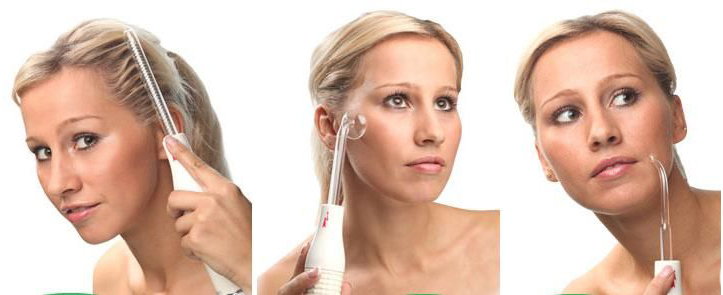 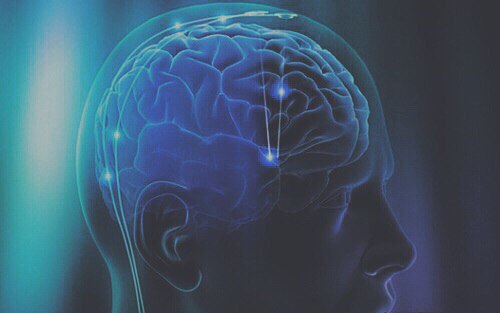 Показання:
Протипоказання:
головний біль;
гіпертонія;
 судинна дистонія;
 неврастенія;
 проблеми зі сном;
 невралгія;
 опіки;
 незагоювані рани;
 себорея і лупа;
 ламкість, сухість або підвищена жирність волосся;
 уповільнений ріст волосся.
індивідуальна непереносимість змінного струму (хоч рідко, але все-таки зустрічається);
кровотечі й захворювання крові, при яких порушені процеси згортання крові;
 злоякісні новоутворення;
 вагітність;
 епілепсія;
 лихоманка;
 порушення ритму серця;
 туберкульоз легенів в активній фазі;
 наявність кардіостимулятора.
Дарсонвалізація - лікувальне застосування імпульсного перемінного синусоїдального струму високої частоти (110кГц), високої напруги (20-30 кВ) і малої сили (0,02 мА).
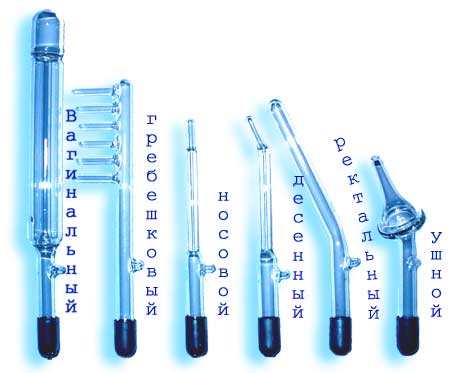 Лікувальні ефекти:

трофічний;
бактерицидний;
протизапальний;
десенсибілізуючий;
болезаспокійливий.
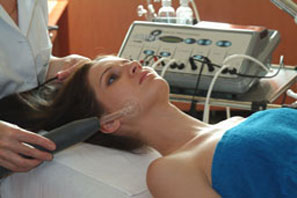 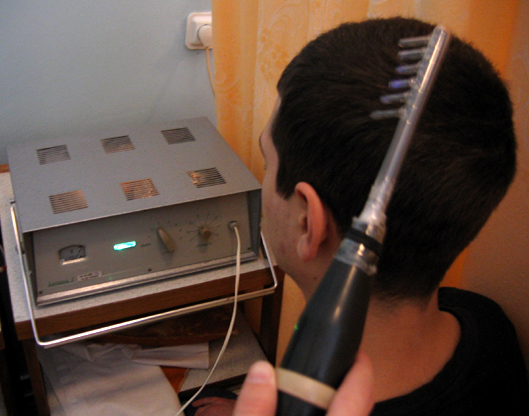 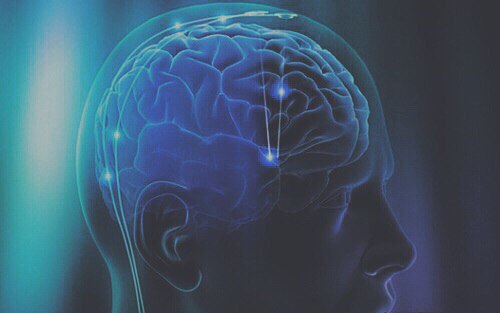 Ультратонотерапія
Ультратонотерапія - це застосування високочастотного (22 кГц) змінного синусоїдального струму високої напруги (3-5 кВ) потужністю від 1 до 10 Вт.
Лікувальна дія.
Особливості методу.
В порівнянні з дарсонвалізацією ультратонотерапія має більше виражене протизапальне, теплоутворююче і болезаспокійливу дію, викликає активнішу і тривалішу гіперемію, але має меншу антиспастичну і дратівливу дію.
Використовуються апарати серії " Ультратон". Вони є генераторами незгасаючих синусоїдальних коливань з високою напругою на виході. Струм до тіла пацієнта підводиться спеціальними скляними газорозрядними електродами, заповненими розрідженим неоном.
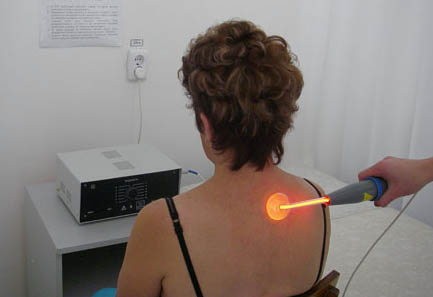 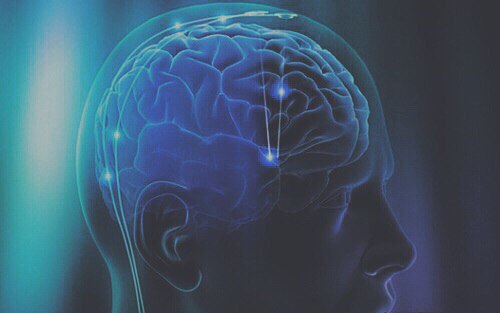 Протипоказання:
Показання:
індивідуальна непереносимість змінного струму (хоч рідко, але все-таки зустрічається);
 кровотечі й захворювання крові, при яких порушені процеси свертываемости;
 злоякісні новотвори;
 вагітність;
 епілепсія;
 лихоманка;
 порушення ритму серця;
 туберкульоз легенів в активній фазі;
 наявність кардіостимулятора.
гострі і хронічні запальні процеси в стадії затихання;
 больові синдроми (крім протипоказань);
 рубці, зрощення.
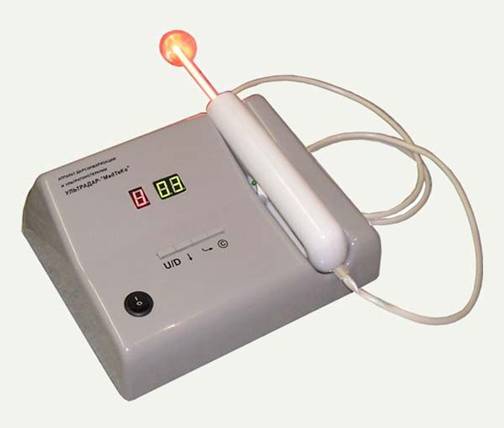 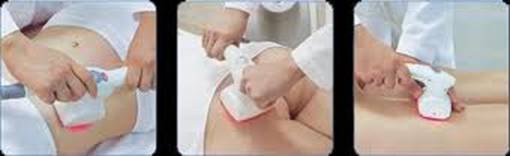 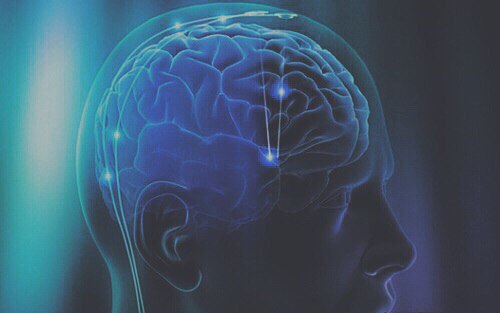 Діатермія
Діатермія - це метод впливу на тканини змінним струмом високої частоти (1-1,5 Мгц) і великої сили (до 5 А), при якому використовується тепловий ефект струму.
Лікувальна дія.
Особливості методу.
Використовуються лампові генератори типу УДЛ- 200 і УДЛ- 350. Струм до пацієнта підводять за допомогою електродів, сполучених з клемами апарату дротами з високовольтною гумовою ізоляцією. Електродами служать свинцеві пластинки завтовшки 0.3-1 мм різного розміру і форми.
Діатермічний струм має протиспазматичну дію, що виражається в зменшенні і розслабленні судинних спазмів, а також спазмів гладких м'язів шлунку і кишечника і в зменшенні підвищеного тонусу скелетних м'язів при контрактурах.
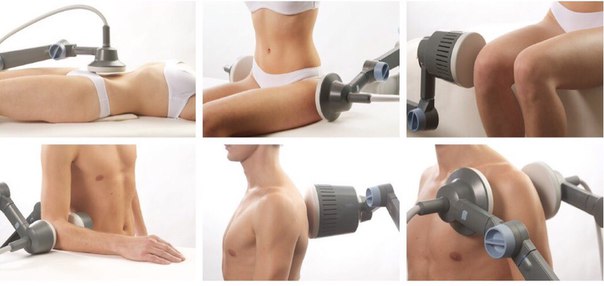 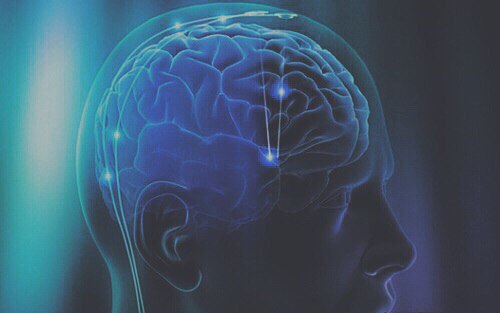 Показання:
Протипоказання:
осередкове або передчасне випадання волосся;
 хронічна екзема;
 нейродерміт; 
 червоний плоский лишай; 
 псоріаз; 
 склеродермія.
порушення больової і термічної чутливості шкіри,
 сірінгомієлія; 
 гострі інфекційні та гнійно-запальні захворювання;
 схильність до кровотеч;
 злоякісні пухлини; 
 серцево-судинна недостатність ІІБ - III ступеня;
 гострий період інфаркту міокарда; 
 гіпертонічна хвороба III стадії.
Індуктотермія - це метод лікувального впливу на організм магнітним полем високої частоти
-.
Особливості методу
Лікувальна дія.
Для індуктотермії використовують апарат ІКВ- 4 із ступінчастим регулюванням потужності. Максимальна вихідна потужність 200 Вт. Апарат забезпечений двома резонансними індукторами-дисками, двома кабельними індукторами та може комплектуватися спеціальними гінекологічними індукторами.
Індуктотермія має протизапальну, знеболюючу, спазмолітичну, судинорозширюючу, трофічну і міорелаксуючу дію, посилює фагоцитарну функцію.
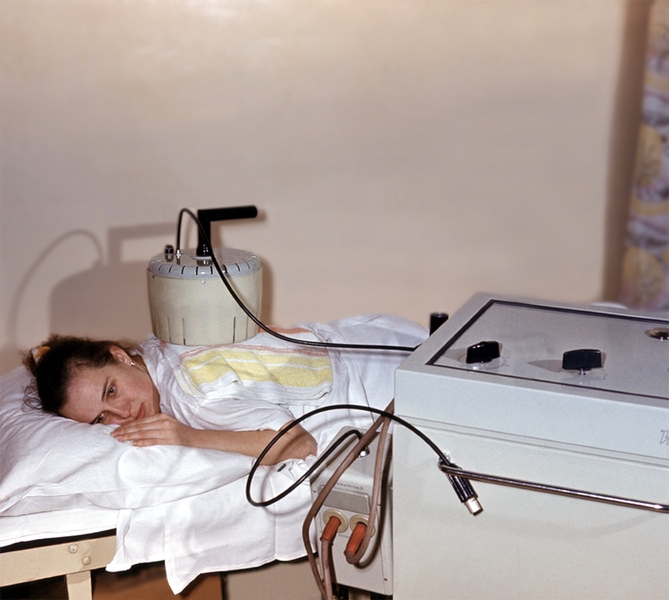 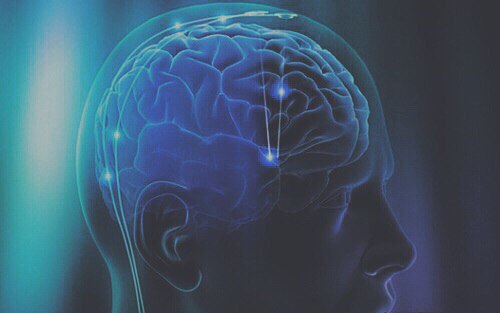 Показання:
Протипоказання:
хронічні і гострі запальні захворювання різних органів (сечостатева, травна, дихальна системи, запалення м’язів, нервів, суглобів та ін);
 спайки і зрощення після операцій; 
 виразкова хвороба шлунка і дванадцятипалої кишки; 
 функціональні захворювання нервової системи (травматичне ураження нервів, спазми м’язів, невралгія); 
 пієлонефрит; 
 дегенеративно-дистрофічні ураження суглобів і хребетного стовпа.
вагітність; 
 інфаркт міокарда;
 наявність кардіостимулятора;
 схильність до кровотеч;
 гострі інфекційні захворювання;
 гнійно-запальні захворювання;
 злоякісні новоутворення;
 порушення больової і термічної чутливості шкіри.
Індуктотермія – метод лікувального застосування змінного електромагнітного (переважно магнітного) поля високої частоти (ЗМПВЧ) 13,56 МГц.
В основі методу індуктотермії лежить принцип наведення (індукції) вихрових струмів високої частоти в тканинах під впливом високочастотного магнітного поля соленоїда.
Механізм дії
Фізичні процеси магнітного поля високої частоти в методі індуктотермії викликають лінійне переміщення іонів, заряджених часток, яке здійснюється при значній частоті зміни направлення їх руху. В результаті цього в клітинах  не встигає змінюватися коннцентрація іонів, все це приводить до утворення тепла в тканинах. 
Взаємодія перемінного магнітного поля з тканинами організму супроводжується не тільки тепловим ефектом, але і направленою орієнтацією дипольних молекул, пов’язаною з частотою коливання поля. Це другий, нетепловий, специфічний діючий фактор для методів високочастотної електротерапії – осциляторний, але при індуктотермії  він виражений слабкіше порівняно з іншими методами.
Лікувальні ефекти:
●протизапальний;  
●болезаспокійливий;   
●розсмоктувальний.
УВЧ-терапія
УВЧ-терапія - це метод лікувального застосування електричного поля ультрависокої частоти (від 30 до 300МГц), що має велику проникаючу дію.
Особливості методу
Лікувальна дія.
Апарати для Увч-терапії розрізняються своєю потужністю (мала - до 40 Вт, середня - 40-80 і велика - 100-350 Вт), режимом генерації поля (безперервний і імпульсний), набором конденсаторних пластинів і робочою частотою (27,12 Мгц - УВЧ- 5-2 " Мінітерм", " Megatherm", " Ultratherm" та ін.; 39-40 Мгц - УВЧ- 62, УВЧ- 30, УВЧ- 66 та ін.). У Увч-терапії використовуються дискові електроди - металеві пластини, покриті ізолюючим матеріалом.
В результаті дії електричного поля УВЧ відзначається зниження збудливості больових рецепторів і пов'язане з цим знеболюючий вплив, що проявляється іноді навіть після однієї процедури. Прискоряться процес відновлення провідності і регенерації при ушкодженні периферичних нервових стволів.
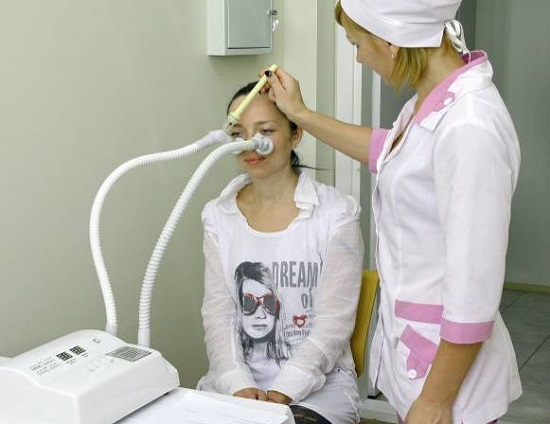 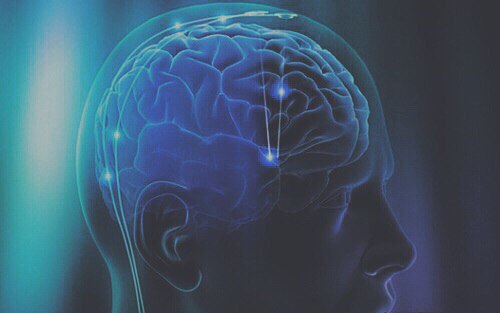 Показання:
Протипоказання:
гострі запальні процеси, в тому числі і гнійні, різної локалізації;
 травматичні пошкодження і захворювання периферичної нервової системи; 
 ангіоспазм і інші порушення периферичного кровообігу, остеомієліт, інфіковані рани, свищі, відмороження, стрептодермія, пролежні, профілактика нагноювання при порушенні цілісності шкіри;
 захворювання органів дихання; 
 захворювання органів травлення; 
 захворювання ЛОР-органів; 
 захворювання сечостатевих органів;
 очні хвороби.
злоякісні новоутворення;
 схильність до кровотеч;
 значна декомпенсація серцевої діяльності;
 вагітність;
 системні захворювання крові;
 гіпотонія;
 інфаркт міокард; 
 активний туберкульоз легенів.
Механізми протизапальної дії УВЧ
Під впливом УВЧ, в зоні запалення відбувається:
підвищення кровообігу;
розширення просвіту капілярів;
підвищення проникності судинних стінок для мілкодисперсних речовин, що веде до дегідратації, і зниженню проникності для  грубодисперсних речовин (токсинів, мікробів), що зменшує інтоксикацію;
бактеріостатична дія на термолабільні мікроорганізми (переважно кокову флору і туберкульозну паличку);
зниження життєдіяльності бактерій, послаблення їх токсичних властивостей;
підсилення імунологічних процесів;
стимуляція функції ретикулоендотеліальної системи;
підвищення активності фагоцитозу;
активація діяльності кори наднирників;
утворення захисного бар’єру із сегментів сполученої тканини, яка відокремлює вогнище  запалення  від здорових тканин, що особливо важливо при гнійному запаленні.
Електромагнітні поля високої, ультрависокої 
і надвисокої частоти.

Високочастотна електромагнітотерапія  - застосування    з лікувальною метою перемінного електромагнітного поля.

Види високочастотної електротерапії:
1. Власне високочастотна (ВЧ) терапія: індуктотермія – 13, 56 мГц.
2. Ультрависокочастотна (УВЧ) терапія безперервним або імпульсним електричним полем (40,68 и 27,12 мГц).
3. Надвисокочастотна (НВЧ) терапія: 
дециметровохвильова (ДМХ) терапія – довжина хвилі 65 см, частота 461,5 мГц;
сантиметровохвильова (СМХ) терапія – довжина хвилі 12,6 см, частота 2375 мГц.
4. Крайньовисокочастотна (КВЧ) терапія:
міліметровохвильова (ММХ) терапія довжина хвилі від 10 до 1 мм (частіше  використовують 5,6 і 7,1 мм), частота 30 000 – 300 000 МГц,
мікрохвильова резонансна (МХР) терапія  – 56- 58 ГГц і 60-61 ГГц (20 – 100 ГГц).
Механізм дії
У механізмі фізіологічної і терапевтичної дії високочастотної електромагнітотерапії розрізняють два основних, пов’язаних між собою, ефекти: тепловий і осциляторний (електрохімічний). 
Теплова дія (ендогенне тепло) високочастотної  електротера-пії виникає за рахунок коливальних рухів заряджених часток (струм провідності), повернення і зміщення  дипольних молекул – (струм зміщення). При коливальних рухах заряджені частинки зіштовхуються між собою, внаслідок виникаючого тертя в тканинах утворюється тепло. Тепловий ефект найбільш виражений при використанні змінного магнітного поля високої частоти (ЗМПВЧ) – індуктотермії. 
Осциляторна дія  пояснюється зміною взаємодії власних полів електричних частинок тканин, обумовлених іонними рухами і переорієнтацією дипольних молекул. Це нетеплова дія, вона призводить до активації біохімічних реакцій, окисно-відновних процесів, обмінно-трофічних функцій тканин, розвитку своєрідних процесів, які змінюють збудливість і провідність нервових клітин.
Мікрохвильова терапія (МХТ) – це метод застосування з лікувальною метою електромагнітного поля надвисокої частоти (НВЧ) 300-30000МГц. Мікрохвилі підрозділяють на дециметрові (ДМХ) і сантиметрові (СМВ) хвилі, в зв’язку з чим мікрохвильова терапія ділиться на дециметровохвильову і сантиментровохвильову терапію.

Мікрохвилі підводяться до тіла хворого  концентрованим пучком за допомогою спеціальних випромінювачів хвилеподібного типу, викликаючи в тканинах коливання іонів і дипольних молекул води, в результаті чого відбувається утворення тепла. Поряд з утворенням тепла в тканинах при мікрохвильовій терапії проявляється осциляторна дія, яка виражена сильніше, ніж при всіх інших високочастотних методах впливу. Особливість цього методу є те, що за його допомогою можна впливати на невеликі обмежені ділянки тіла.
Мікрохвильова терапія
Мікрохвилі - це електромагнітні коливання дециметрового (від 1 м до 10 см) і сантиметрового (від 10 см до 1 см) діапазону за своїми фізичними властивостями, що наближаються до світла.
Лікувальна дія.
Особливості методу
Мікрохвилі мають виражену судинорозширювальну дію, стимулюють регенераторні і імунні процеси, функції сполучної тканини, окислювально-відновні реакції, тканинне дихання, пригнічує запалення. Опромінення області грудної клітки робить бронхолитический і протизапальний ефект, прискорює кровотік в системі легеневої артерії.
Для ДМВ-терапії використовують апарати "Волна-2м", ДМВ- 15, ДМВ- 20-1. Для СМВ-терапії використовуються апарати типу "Промінь".
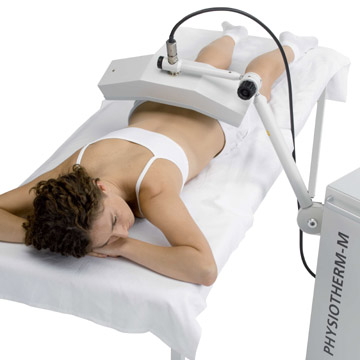 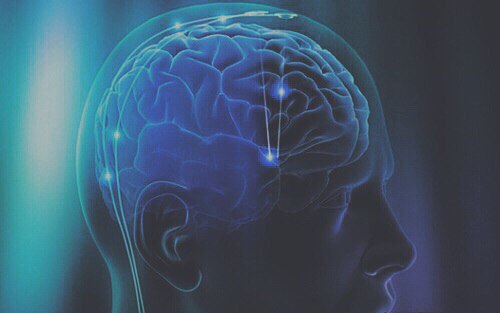 Показання:
Протипоказання:
дегенеративно-дистрофічні захворювання суглобів кінцівок та хребта;
 захворювання периферичних нервів;
 ревматоїдний поліартрит на стадії фіброзних змін;
 виразкова хвороба шлунка без схильності до кровотеч;
 облітеруючі захворювання судин кінцівок; 
 хронічний тонзиліт, паратонзиліт, гострі локалізовані отити, фурункули носа, гострі гнійні перфоративні отити, хронічні мезотимпаніти;
 хронічні та підгострі запалення жіночих статевих органів;
 гідраденіти;
злоякісні новоутвори;
 активний туберкульоз;
 гарячкові стани; 
 схильність до кровотеч;
 тиреотоксикози; 
 вагітність; 
 наявність набряку тканин, пов'язаного з місцевими розладами кровообігу;
 наявність у тканинах металевих предметів (осколки, кулі, тощо);
 серцево-судинна недостатність II та III ст.;
 несприйнятливість струму;
 істерія; 
 лейкози;
Міліметрохвильова терапія
ММВ-терапія - ця дія на організм з лікувально-профілактичними цілями електромагнітними хвилями міліметрового діапазону (частота - від 30000 до 300000 Мгц, довжина хвилі - від 10 до 1 мм).
Лікувальна дія
Особливості методу
ММВ-терапія сприяє поліпшенню трофіки тканин, прискоренню репаративных процесів і підвищенню неспецифічної резистентності організму, відновленню гомеостазу. Також ММВ-терапія стимулює кровотворення і процеси імуногенезу, що значною мірою визначає використання її у онкологічних хворих.
Найчастіше використовуються апарати "Явь-1", " Прамень". Процедури можна проводити, як у безперервному так і в імпульсному режимах.
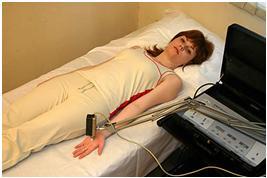 Дециметровохвильова терапія (ДМХ – терапія) –  метод електротерапії, при якому з лікувальною метою використовується електромагнітне поле мікрохвиль у дециметровому діапазоні (з довжиною хвилі 65 см і частотою 460 МГц), невеликої потужності (до 100Вт).
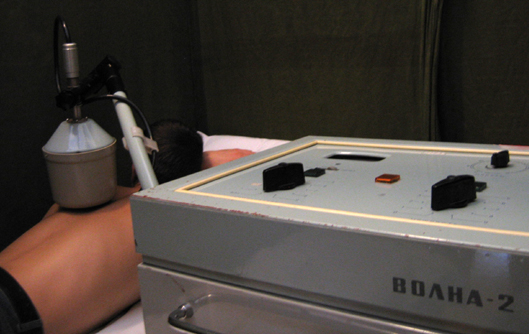 Лікувальні ефекти:
протизапальний;
антиалергічний;
трофічний.
Сантиметровохвильова терапія (СМХ – терапія) – застосування з лікувальною метою електромагнітного поля мікрохвиль у сантиметровому діапазоні (з довжиною хвилі 12,6 см  і частотою 2375 МГц) невеликою потужності (до 80 Вт).
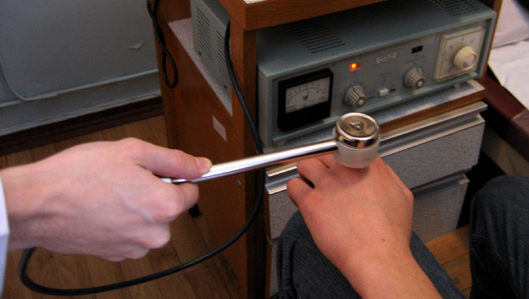 Лікувальні ефекти:
протизапальний;
розсмоктувальний;
болезаспокійливий 
(особливо при підгострих і хронічних запальних процесах).
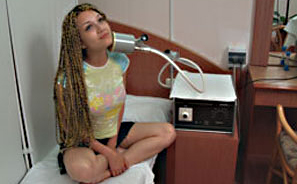 Крайньовисокочастотна терапія (КВЧ - терапія, міліметрово-хвильова терапія) – лікувальне застосування електромагнітних хвиль  міліметрового діапазону.
Затосування електромагнітних випромінювань крайньовисоких частот нібито імітує природні сигнали управління, які мають місце у живому організмі у вигляді власного когерентного  електромагнітного випромінення, яке бере участь у фундаментальних біологічних процесах.
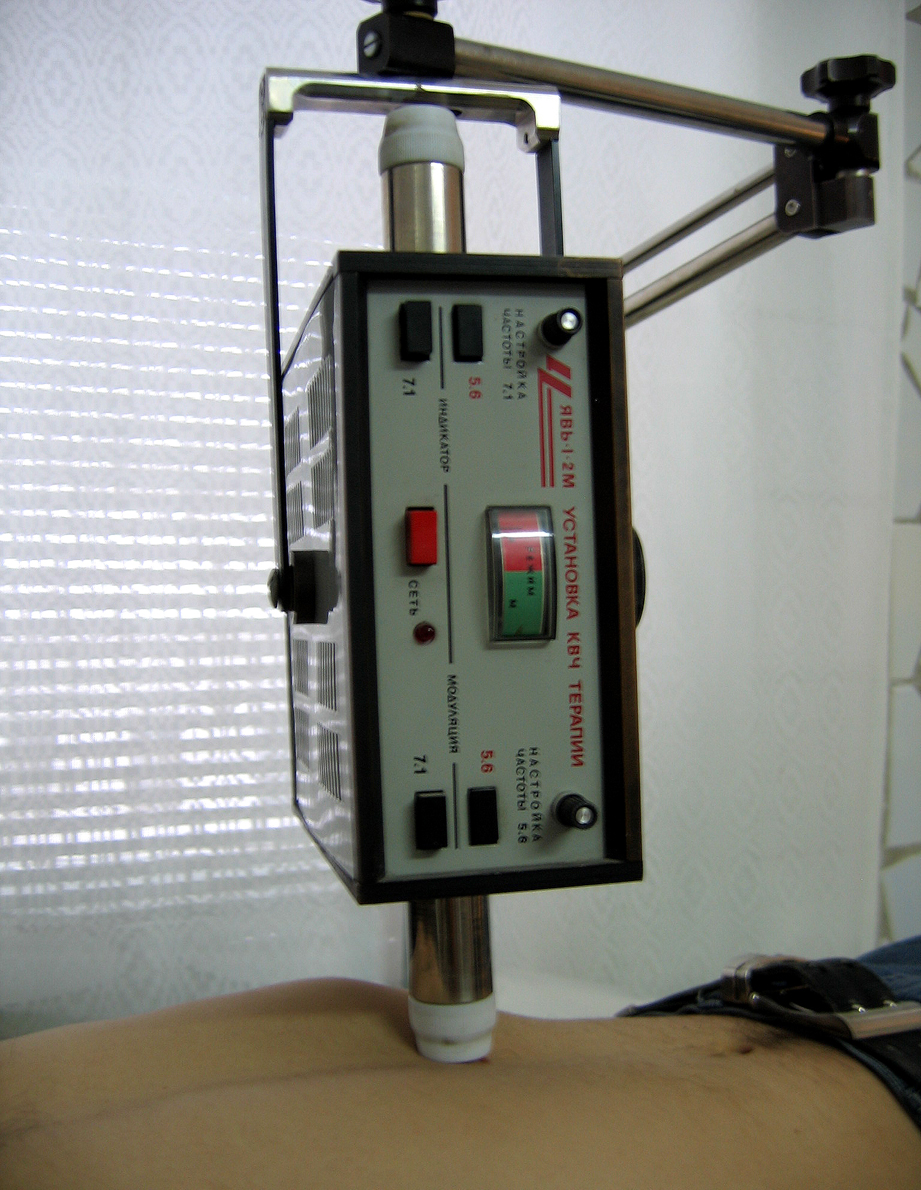 Лікувальні ефекти:

біопластичний;
імуностимулюючий;
протибольовий;
протизапальний;
трофічний.
Гальванізація
Гальванізація - ця дія на організм пацієнта постійним безперервним електричним струмом малої сили (до 50 мА) і низької напруги (30-80 В) через контактно накладені на тіло електроди.
Лікувальна дія
Особливості методу
При використанні струму по загальних або сегментарно-рефлекторних методиках спостерігається зниження артеріального тиску, поліпшення кровообігу і лімфотоку, посилення секреторної і моторної функцій шлунку і кишечника, бронхолітичний ефект і стимуляція діяльності миготливого епітелію, поліпшення функцій печінки, нирок, стимуляція відновних процесів в кістковій і сполучній тканинах.
Для гальванізації використовуються апарати "Радиус-01", "Поток-1", "мікрострум" та ін. Для підведення до хворого постійного струму користуються електродами. Останні складаються з металевої пластинки і прокладення з гідрофільної тканини (оскільки постійний струм викликає явище електролізу).
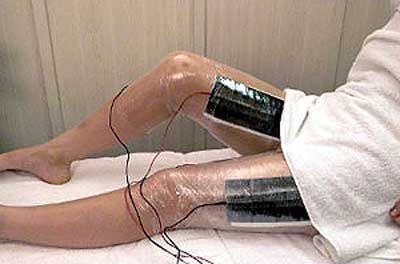 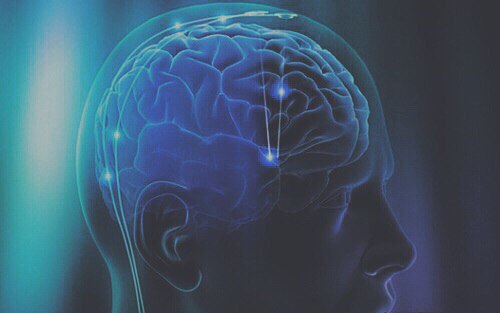 Протипоказання:
Показання:
Індивідуальна підвищена чутливість до струму;
 пошкодження та хвороби шкіри в місцях накладання електродів;
 наявність гострих гнійних запальних процесів;
 повна втрата больової чутливості.
хвороби периферичної нервової системи (невралгії, радикуліт);
 Функціональні й органічні захворювання ЦНС;
 хронічні запальні процеси;
 травми та механічні зміни периферичних нервів;
 гастрити, коліти, дискінезії жовчного міхура;
 мігрень, бронхіальна астма;
 вазомоторний риніт;
 виразкова хвороба;
 гіпертонічна хвороба І і II ст.
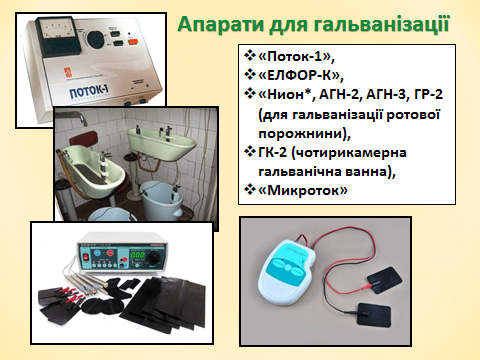 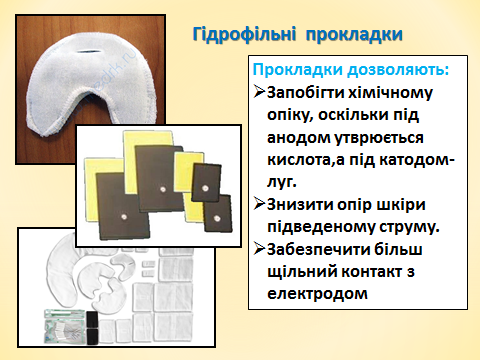 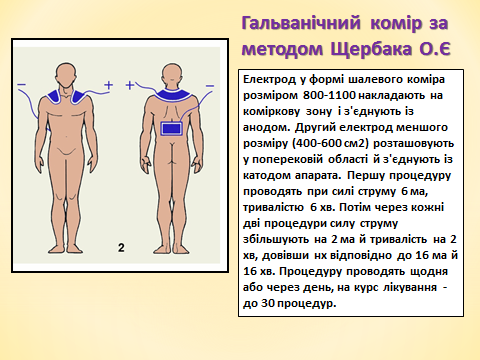 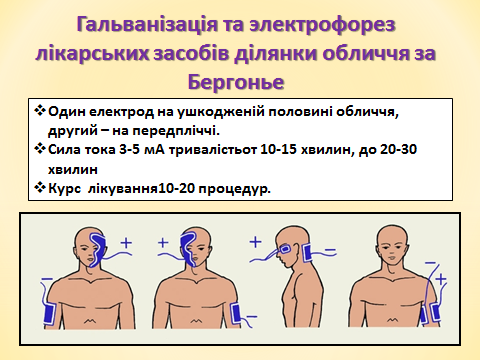 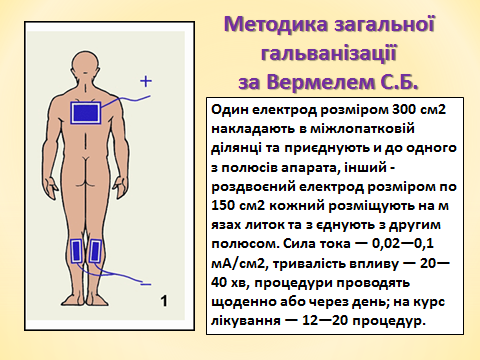 Електрофорез
Електрофорез - це використання гальванічного струму для введення в організм іонів різних лікарських речовин.
Лікувальна дія
Особливості методу
Матерчата прокладка одного з електродів змочується розчином лікарської речовини, з'єднується з апаратом для гальванізації, іони, що знаходяться в розчині, прийдуть в рух. Позитивні іони підуть у бік катода, негативні - у бік аніонів.
Залежить від іонів, що вводяться за допомогою гальванічного струму. Під впливом самого струму підвищується чутливість організму до струма, що вводиться з лікарськими речовинами.
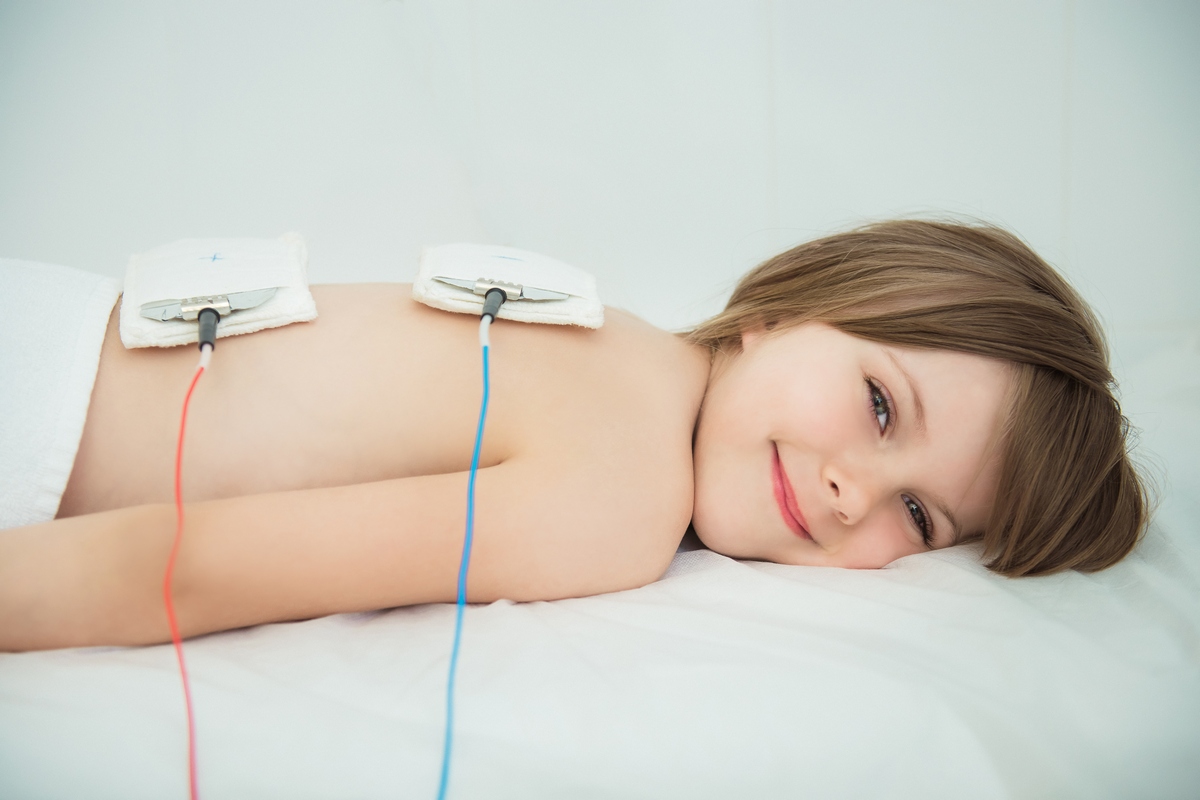 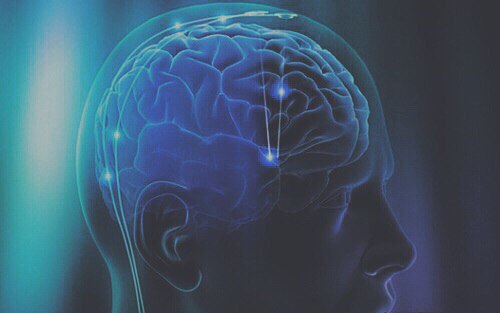 Протипоказання:
Показання:
онкологія;• ниркова та серцева недостатність;• астма;• дерматит та екзема;
• схильність до внутрішніх кровотеч;• ранки в місцях накладення електродів;• гострі запальні захворювання;• гарячковий стан і висока температура;• алергія на електричний струм або призначений лікарський препарат.
спайкові і запальні процеси органів малого тазу;
 захворювання зв'язкового апарату;
 тунельні синдроми;
 лікування рубців після операцій;
 дегенеративно-дистрофічні захворювання суглобів і хребта;
 захворювання периферичних нервів.
Лікарський електрофорез - це метод сполученої дії однонаправленого струму і лікарської речовини, яка вводиться за його допомогою через  неушкоджену шкіру або слизові оболонки. 
Для проведення електрофорезу використовують однонаправлені струми: постійний – гальванічний, імпульсні – струм електросну, діадинамічний, флюктуоризуючий струм, синусоїдальний модульований струм (ампліпульстерапія) в постійному режимі і при незміненій його полярності.

Види електрофорезу:
По способу і місцю дії:
через шкіру: звичайний (класичний), пролонгований, мікро, лабільний;
внутрішньопорожнинний (в основному через слизові оболонки): внутрішньоносовий, внутрішньоротовий і т. д.;
внутрішньотканинний (внутрішньоорганний).
За типом електроенергії:
гальванофорез;
електросонфорез;
діадинамофорез;
ампліпульсфорез;
флюктуорофорез.
Переваги введення ліків методом електрофорезу 
від інших методів введення:

введення малих доз, що зменшує кількість побічних ефектів і алергічних реакцій;
локальність дії: можливість введення безпосередньо у вогнище ураження любий за розмірами,
накопичення речовини   в шкірі (на глибині до 3 мм), утворення  депо і поступове, помірне надходження в організм при повільному виведенні, що забезпечує пролонговану дію. Медикаментозні речовини можуть зберігати свою специфічну дію тривало (до 3 тижнів);
спостерігається сполучена дія струму і речовини: струм підсилює  дію ліків, чим досягається високий терапевтичний ефект;
відсутність пошкодження шкіри і подразливої дії на органи шлунково-кишкового тракту, введення ліків не викликає відчуття болю.
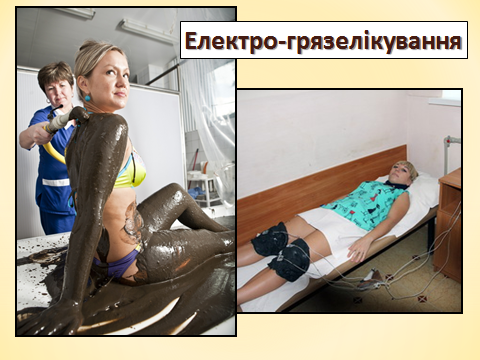 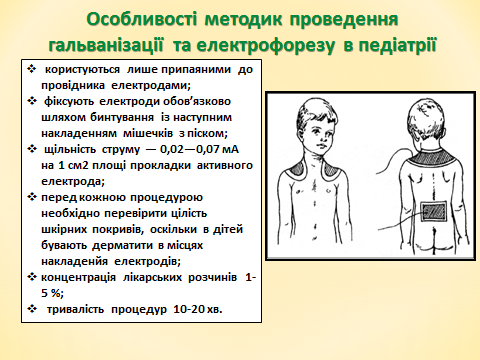 Електросон
Електросон - це особливий психофізіологічний стан організму, при якому відновлюється емоційна, вегетативна і гуморальна рівновага.
Лікувальна дія
Особливості методу
Можна виділити два основні напрями у дії електросну: протистресове, седативне (1 фаза) і стимулююче, такий, що підвищує загальний життєвий тонус (2 фаза).
Нині є два види апаратів електросну : портативний ("Электросон-4Т", "Электросон-5") - для одного хворого і апарат, розрахований на одночасне обслуговування 2-4 хворих ("Электросон-3").
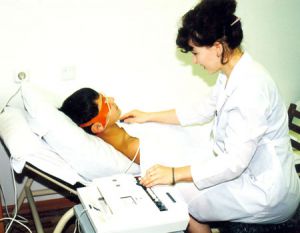 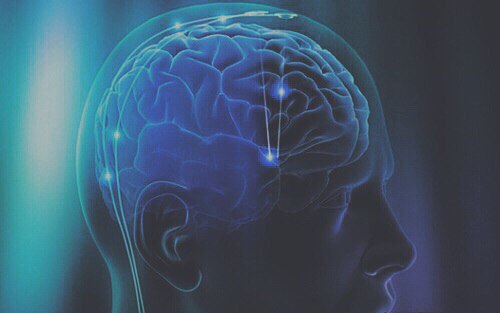 Показання:
Протипоказання:
індивідуальна непереносимість струму;
 епілепсія;
 дерматит;
 порушенням кровообігу;
 гарячковий стан; 
 істерією;
 запальні захворювання очей.
неврози;
 початкова стадія атеросклерозу;
 вегетативна дистонія;
вібраційна хвороба;
 артеріальна гіпертензія 1 і 2 ступеня;
 ішемічної хвороби серця;
 бронхіальна астма;
 нейродерміт; 
 енурез.
Діадинамотерапія
Діадинамотерапія - це дія на організм пацієнта низькочастотними напівсинусоїдальними імпульсними струмами (частотою 50 і 100 Гц).
Особливості методу
Лікувальна дія
Для діадинамотерапії використовують апарати "СНИМ-1", "Тонус-1", "Модель-717". Електроди за формою і розмірами повинні відповідати величині області патологічного процесу. Їх розміщують як можна ближче до патологічного осередку. На больову ділянку поміщають катод, що має велику подразливу дію.
Найбільш вираженим клінічним ефектом ДДТ є знеболюючий. В той же час в тканинах під дією діадинамотерапії відбувається резорбція набряків, нормалізація трофічних процесів і кровообігу, зменшується гіпоксія.
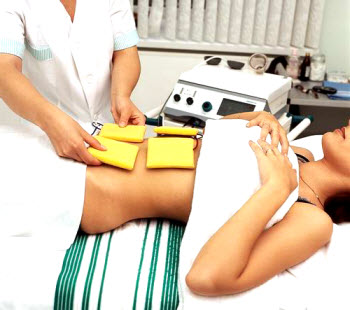 Ампліпульстерапія
Амплипульстерапия - це дія на пацієнта змінними синусоїдальними модульованими струмами (СМТ) малої сили.
Лікувальна дія
Особливості методу
Застосування СМТ веде до нормалізації центральної і периферичної гемодинаміки, а також лімфовідтоку
 Залежно від локалізації дії активізація кровообігу може бути досягнута у будь-яких органах і тканинах.
Дію СМТ проводять за допомогою апаратів серії "Амплипульс". Електроди зазвичай з гідрофільними прокладками, розміри їх повинні відповідати розмірам патологічного осередку. Існують і порожнинні електроди.
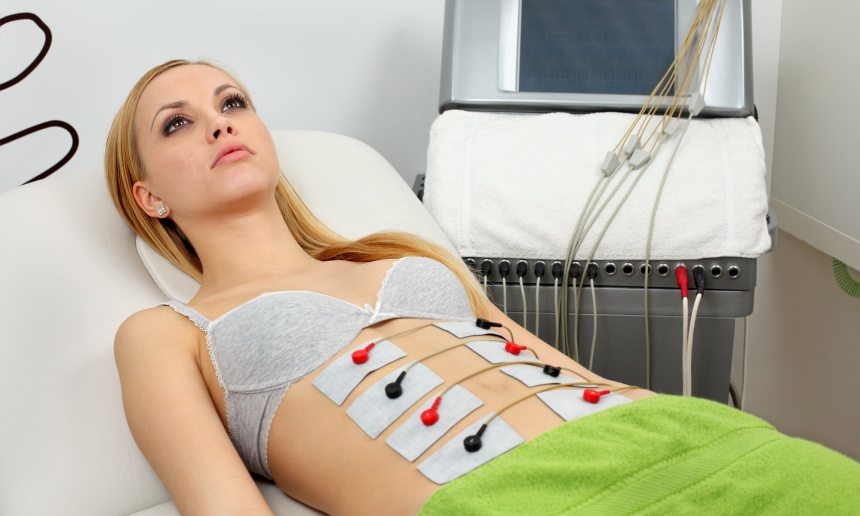 Ампліпульстерапія має певні відмінності від діадинамо-терапії.
Перевагами ампліпульстерапії є  краща переносність, відсутність подразнюючої дії і неприємних відчуттів під електродами, більший вплив на внутрішіні органи,  невелике навантаження на серцево-судинну систему, можливість використовувати цей струм в педіатрії.
СМС проникають значно глибше  ніж ДДС, діють більш локально. Крім місцевих змін кровообігу у вигляді розширення судин і припливу крові до м’язів в місці дії,СМС покращують кровопоста-чання внутрішніх органів і головного  мозку.
Синусоїдально – модульовані струми сприяють стимуляції симпатико-адреналової системи, збільшенню рівня адреналіну, ацетілхоліну, виділенню опоїдних пептидів в стволі головного мозку, підвищенню глюкокортикоїдної активності кори наднирни-ків, внаслідок чого збільшується вміст кортикостерону в крові і різних тканинах. Це призводить до підвищення реактивності організму і є важливим моментом в лікуванні запальних процесів і гіпореактивних станів.
Електродіагностика
Електродіагностика - дослідження електричної збудливості нервово-м'язового апарату.
Лікувальна дія
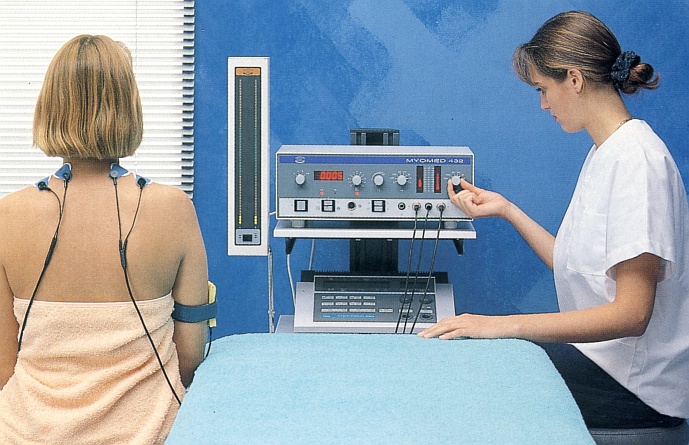 За даними електродіагностики можна визначити характер і глибину переродження м'язового апарату. Результати досліджень є основою для вибору виду струму перед курсом для встановлення прогнозу ураження і визначення ефективності лікування, що проводиться.
Інтерференцтерапія
Інтерференцтерапія - це дія на пацієнта двома (чи більше) змінними струмами середніх частот.
Лікувальна дія
Особливості методу
При інтерференцтерапії pH тканин зміщується в лужну сторону, що сприятливо позначається на течії запального процесу. Інтерференційний струм стимулює процеси регенерації, а також має знеболюючу дію.
Використовують апарати: АИТ- 50-2, АИТОП- 01, " Интердин". Використовують дві (чи більше) пари електродів так, щоб електричний струм від них перехрещувався в області патологічного осередку.
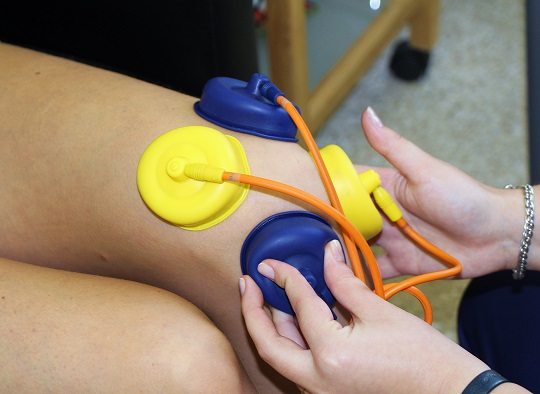 Флюктуоризація
Флюктуоризація - дія на організм пацієнта синусоїдальним змінним струмом малої сили і низької напруги, що безладно зміняється по амплітуді і частоті (в межах 100-2000 Гц).
Особливості методу
Лікувальна дія
Застосовують апарати ФС- 100-4, АСБ- 2 і АСБ- 3. Електроди розташовуються поперечно або повздовжньо по відношенню до патологічного осередку.
Флюктуірующий струм може бути використаний для підвищення тонусу, скорочувальної здатності і працездатності мускулатури, зменшення атрофії м'язів з нормальною або нерізко порушеною іннервацією, нормалізації провідності периферичних нервів.
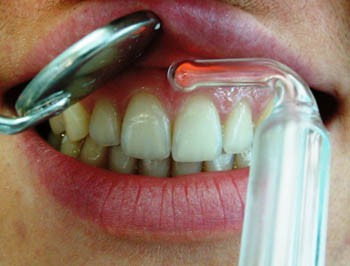 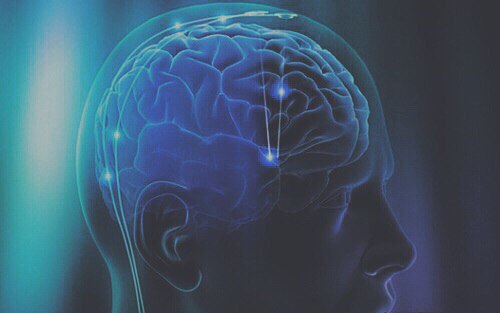 Електроанальгезія
Електроанальгезія - це дія на больову ділянку тіла дуже короткими (20-500 мкс) імпульсами струму частотою від 2 до 400 Гц.
Лікувальна дія
Особливості методу
Прояв анальгезірующого ефекту сприяє посиленню локального кровотоку, активізація трофіки і захисних властивостей тканин, зменшення периневрального набряку.
Використовуються портативні апарати: "Дельта-101", "Элиман-401".Струм до пацієнта подається за допомогою звичайних електродів і гідрофільних прокладок, змочуваних теплою водою. Електроди розташовуються або по обидві сторони від больової ділянки, або по ходу нервового ствола, або в акупунктурных точках.
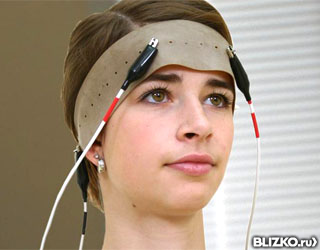 Франклінізація – метод лікувального застосування постійного електричного поля високої напруги.
Виділяють загальну і місцеву франклінізацію. При загальній дії напруга постійного поля досягає 60 кВ, при місцевій – 15-20 кВ. Сила струму не перевищує 1мА.
Вплив струму і хімічних продуктів,  які виникають внаслідок дії електричного поля франклінізації, супрововджується подразненням нервових рецепторів шкіри і слизових оболонок. У відповідну реакцію включається капілярна судинна сіть з характерною двофазністю змін.  
Місцеві зміни капілярного кровообігу і теплорегуляції сприяють підвищенню обміну речовин в тканинах, стимуляції процесів загоювання, регенерації клітин. Вплив  електростатичного поля і всіх складових його дії змінює чутливість рецепторів, що проявляється зменшенням шкірного свербіння, гіперстезії, парестезії.
Загальні реакції розвиваються внаслідок шкірно-вісцеральних рефлексів і виявляються в покращенні кровопочстачання мозку при дії електричного поля на голову, в змінах процесів збудження і гальмування в бік  підвищення останього і загального седативного ефекту, в сповільненні пульсу, зниженні судинного тонусу, в зменшенні артеріального тиску.
Лікувальні ефекти:
Для загальної франклінізації: нервово-рефлекторний, десенсибілізуючий, бактеріцидний, трофічний.
Для місцевої: трофічний, бактерицидний.
3. Світлолікування – застосування з профілактичною і лікувальною метою променистої енергії сонця і штучних джерел світла.
Світло являє собою енергію електромагнітних коливань (хвиль) і водночас є потоком квантових фотонів, які випромінюються світним тілом і поширюються в пустоті із швидкістю 300 000 км за секунду.
В фізіотерапії використовують:
Сонячне випромінювання (геліотерапія) – інтегральний випромінювач світла.
Інфрачервоне (ІЧ) випромінювання з довжиною хвилі 400 мкм – 760 нм.
Видиме випроінювання з довжиною хвилі 760-400 нм.
Ультрафіолетове випромінювання: довгохвильове (ДУФ) – 400-320 нм, середньохвильове (СУФ) – 320-280 нм, короткохвильове (КУФ) – 280-180 нм.
Лазерне випромінювання (монохроматичне з довжиною хвилі 890 нм, 630 нм,690 нм, довгохвильове ультрафіолетове і т.п.,  коперентне, полярізоване).
Пайлер – терапія (лінійне поляризоване некоперентне поліхроматичне світло з довжиною хвилі 400-2000 нм – видимий і легкий ІЧ –спектр світла за виключенням УФ).
Інфрачервоні промені називають тепловими. Вони випромінюються зовнішніми електронами атомів і молекул внаслідок  обертальних і коливальних рухів останніх. Джерелом їх є будь-яке нагріте тіло; при цьому чим більше воно нагріте, тим більша інтенсивність випромінювання.
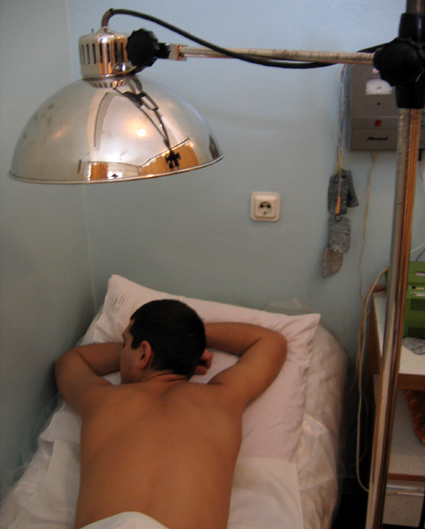 Лікувальні ефекти:

болезаспокійливий;
протизапальний;
трофічний (регенераторно-проліферативний);
метаболічний.
Ультрафіолетове  проміння, проникаючи в шкіру вбирається нею і діє на закладені в ній волокна нервової системи, впливаючи таким чином на процеси обміну речовин, зокрема білкового, вуглеводного, ліпідного, мінерального.
За основу дозування УФО прийнята індивідуальна або середня біодоза – мінімальний час за який утворюєиться мінімальна ерітема при визначеній стандартній відстані від опромінювача.
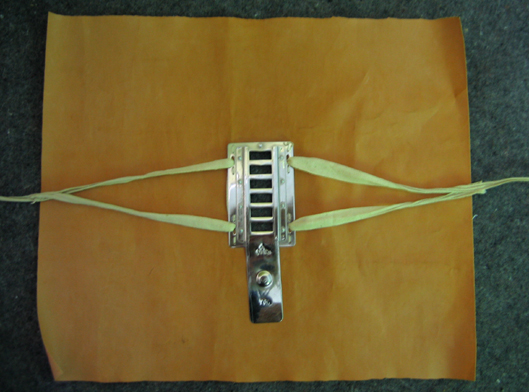 Лікувальні ефекти:

трофічний;
протизапальний;
бактерицидний;
біостимулюючий
болезаспокійливий;
гіпосенсибілізуючий.
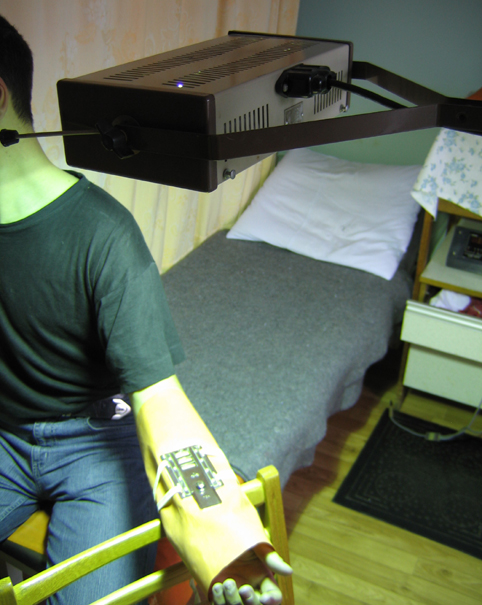 Пайлер–терапія – лікувальне застосування поляризованого, поліхроматичного,  некогерентного, з низькою інтенсивністю випромінювання світла видимого і інфрачервоного спектру.
Основні характеристики випромінювання, яке застосовується в пайлер – терапії:
поляризація: при поляризованому світлі магнітні хвилі проходять тільки в пара-лельних площинах. За рахунок цього хвилі набувають особливих властивос-тей, які використовуються в світловій терапії. Поляризація світла в лампі “Біоптрон” досягається за рахунок відображення в спеціальному багатошаровому дзеркалі. Ступінь поляризації – біля 95%. Досягнення поляризації методом відображення виявляється більш ефективним, ніж поляризація циркулярним методом;
Поліхроматичність: поліхроматичне світло на відміну від лазерного проміня, який має дуже вузький спектр (монохроматичне світло) і високу інтенсивність, світловий промінь “Біоптрон” має широкий спектр (поліхроматичне світло) і меншу інтенсивність;
Некогерентність: на відміну від лазера світло прибору “Біоптрон” ні у часо-вому, ні у просторовому  відношенні не синхронізоване, тобто піки хвиль – і отже інтенсивність – не сумуються і не вираховуються один із одного. Таким чином, потік випромінювання, впливає на ділянку шкіри з постійною інтенсивністю. А це означає, що світлове випромінювання може бути меншої інтенсивності;
Питома довжина хвилі: для ефективністі світлового опромінювання важлива довжина хвилі. Спектр довжини хвилі для прибору “Біоптрон” складає від 400 нм до 2000 нм. У цьому спектрі немає ультрафіолетової складаючої і міститься тільки невелика частка інфрачервоного спектру.
Під впливом  поляризованого світла збільшується енергетична активність кліткової мембрани. Приводяться в дію процеси регенерації.
Полярізоване світло збільшує абсорбційні властивості тканин по поглинанню кисню. Стимулюється імунна система: клітинна (лімфоцити) і гуморальна (імунні протеїни, трансферин і т.п). Загальні захисні властивості підсилюються.
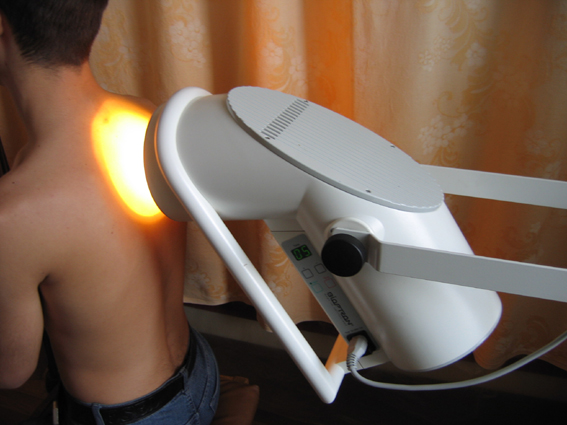 Лікувальні ефекти:

трофічний;
протизапальний;
болезаспокійливий.
4. Ультразвук - це нечутні людським вухом високочастотні  (більше 16 кГц) механічні коливання пружного середовища, які поширюються в ньому у вигляді навперемінних стиснень і розріджень.
Ультразвук можна використовувати для введення в організм деяких лікарських речовин. Цей метод дістав назву ультрафонофорезу. Ультрафонофорез (фонофорез) – метод сполученої дії на організм ультразвукових коливань і ліків, які уводять в тканини за допомогою цих коливань.
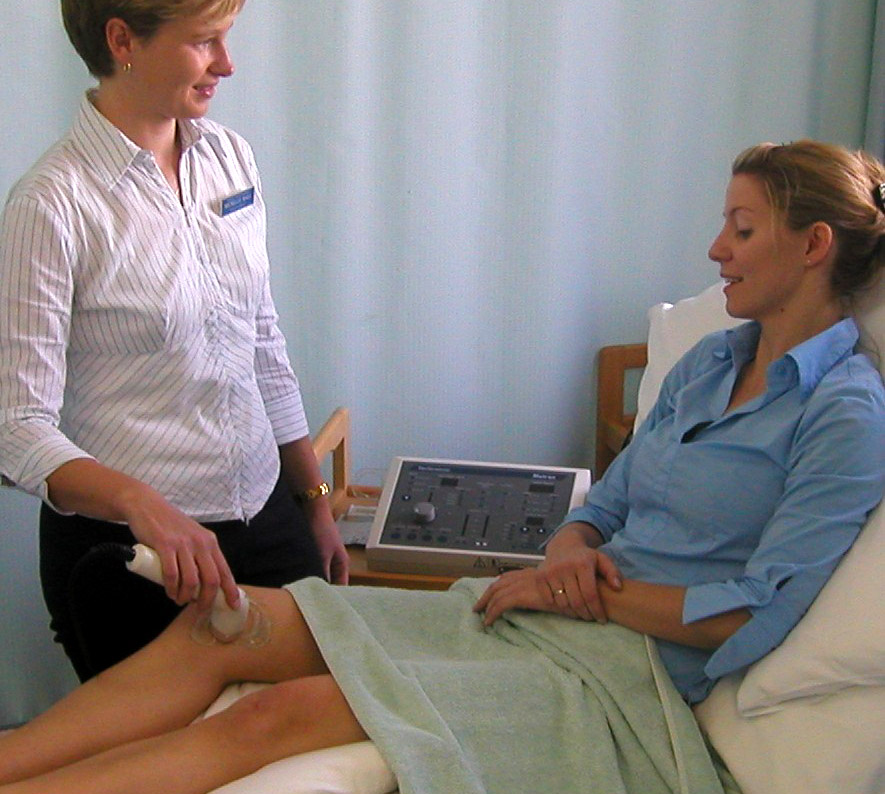 Лікувальна дія:
розсмоктувальна;
протизапальна;
болезаспокійлива;
трофічна;
гіпосенсибілізуюча.
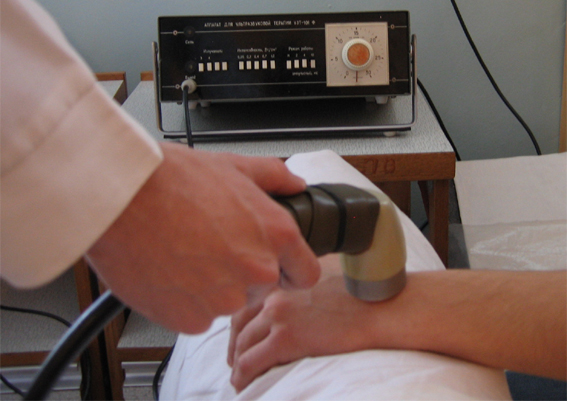 Механізм дії
У механізмі дії ультразвуку  на організм виділяють механічний, тепловий і фізико-хімічний фактори. 
Механічний фактор, який  утворюється змінним акустичним тиском,  виявляється своєрідним “ мікромасажем” на клітинному і субклітинному рівнях. При цьому відбувається підвищення проникності клітинних мембран, гістогематичних бар’єрів та посилення проникнення речовин через шкіру; має значення і деполімеризуюча дія ультразвуку на гіалуронову кислоту. 
Тепловий фактор ультразвуку пов’язаний із поглинанням енергії ультразвукових хвиль і перетворенням її в тепло. Наслідком теплової дії ультразвуку можна вважати зміну дифузних процесів, швидкості біохімічних реакцій, виникнення температурних градієнтів, що впливає на життєдіяльність озвучених тканин.
Фізико-хімічний фактор ультразвуку виявляється зміною біохімічних реакцій і біофізичних процесів: у генерації вільних радикалів, активації окисно – відновних процесів, утворенні біологічно активних речовин, зміні рН, підвищенні колоїдів клітин.
Магнітотерапія – метод, при якому для лікувальної дії на організм людини застосовують постійне обо змінне  низькочастотне магнітне поле.
Лікувальні ефекти:

протизапальний;
болезаспокійливий;
протинабряковий;
трофічний;
нервово-рефлекторний.
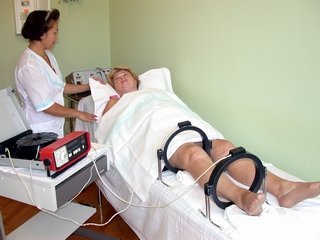 Особливість процедури полягає в сукупності всіх цих нерізко виражених, але різнонаправлених ефектів.
Пристрої для відпускання процедур магнітотерапії
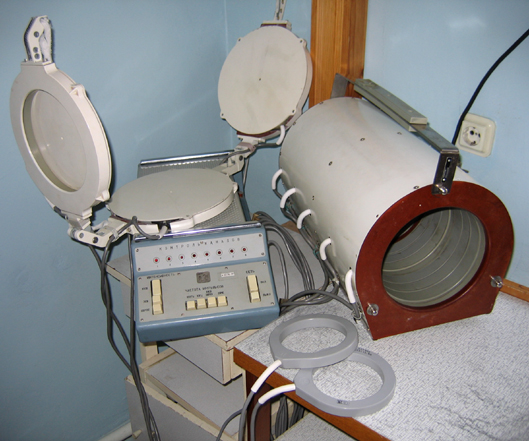 Лазеротерапія - лікувальне застосування монохроматичного когерентного, поляризованого світла.
Лазерне випромінювання має свої особливості:
монохроматичність (наявність у спектрі тільки однієї довжини хвилі);
когеретність (електромагнітних  коливань, що посилюють одне одного);
полярізованість (поперечність світлових хвиль по відношеню до направлення променя);
паравертебральне, а не радіальне поширення випромінювання, що забезпечує незначні його втрати за рахунок малого кута розходження та розсіювання променів;
можливість отримання великої енергетичної щільності (високої  концентрації енергії в мікроскопічно малому об’ємі речовини);
добре оптичне  фокусування випромінювання.
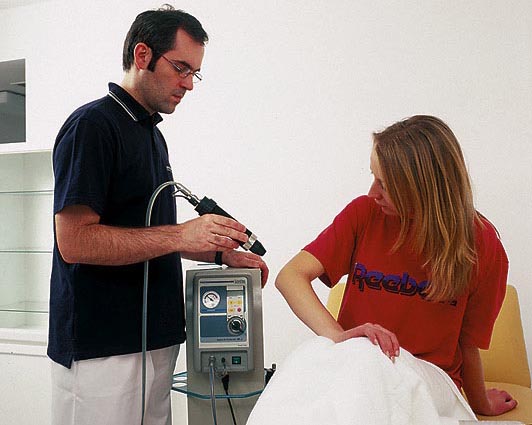 Лікувальні ефекти:
протизапальний;
бактерицидний;
трофічний;
болезаспокійливий;   
імуностимулюючий.
Існує 4 основних гіпотези, які пояснюють механізми дії лазерного випромінювання низької інтенсивністі в клінічній практиці:

промені лазера активують деякі ферменти–акцептори, спектр поглинання яких збігається з  енергетичним спектром лазерного випромінення. До них відноситься каталаза, церулоплазмін, супероксидисмутаза, НАДФ–дисмутаза, утворення протепорфірину. Поглинаючи лазерну енергію, акцептори–ферменти запускають біохімічні процеси;
лазерне випромінювання неспецифічно діє на біополімери (білки, ліпіди, мембрани, ферменти), в результаті чого змінюється конформаційна будова останніх, їх функціональний стан;
внаслідок дії променями лазеру утворюються активні форми кисню, які індукують окислювальні процеси;
в  результаті випромінювання виникають мікрозміни температурного поля з послідуючою зміною електропотенціалу клітинних мембран.
5. Гідротермотерапія. 
Водолікування - застосування води  з лікувальною  і профілактичною метою.
Водолікування підрозділяють на гідротерапію, бельнеотерапію і таласотерапію.
Гідротерапія – застосування з лікувальною метою прісної води різної температури як у чистому вигляді, так і з різними добавками (трав’яними, ароматичними, медикаментозними і т.п.), які підсилюють дію води на організм. Прісна вода в лікувальних цілях використовується у вигляді обливань, обтирань, вологих укутувань, компресів, душів, ванн.
Бальнеотерапія – лікувальне застосування мінеральних вод.
Таласотерапія – лікувальне застосування морських купань.
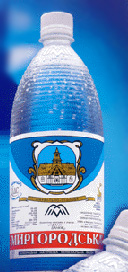 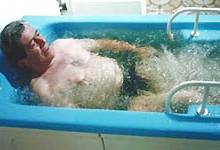 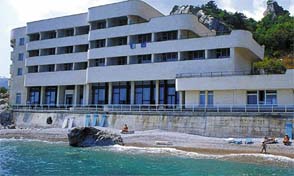 Види водолікувальних процедур:
обливання;
обмивання;
обтирання;
вологі укутування;
компреси;
душі;
ванни;
купання;
процедури в басейні;
бані.

Класифікація водних процедур по температурному режиму:
холодні – нижче 20ОС;
прохолодні – від 20ОС до 34ОС;
індиферентні 34ОС…37ОС;
теплі 37ОС …39ОС;
гарячі 39ОС…45ОС (вище 50ОС водні процедури, як правило, не застосовуються).
Душ – лікувальна дія на організм струменя або струменів води різної форми, направлення, температури і тиску.

За тиском  води  душі поділяються:
низького тиску – до 1 атм: пиловий, дощовий, голчастий;
середнього тиску – 1-2 атм: циркулярний, висхідний;
високого тиску – 3-4 атм: струминний – душ Шарко, шотландський, віяловий, підводний душ – масаж. 
                                  
Голчастий душ
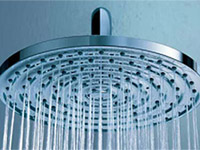 Циркулярний душ
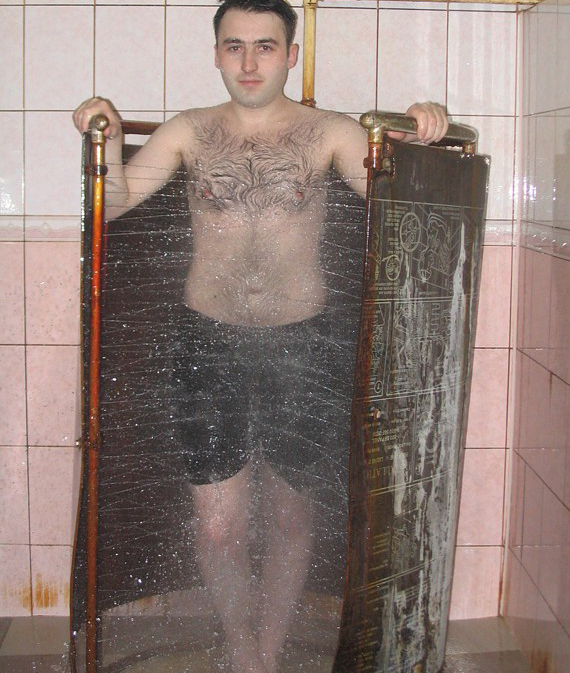 Висхідний душ
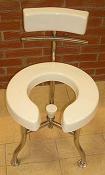 Струминний душ
(Душ Шарко)
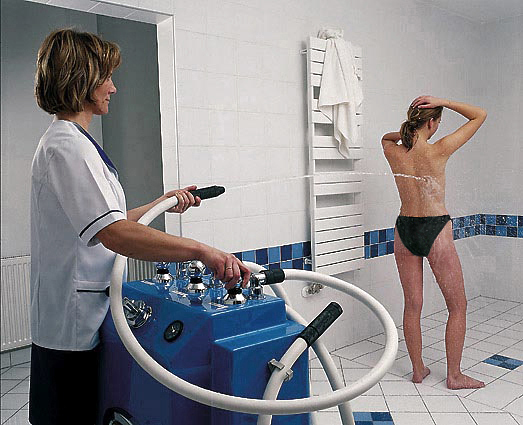 Шотландський (контрастний) душ
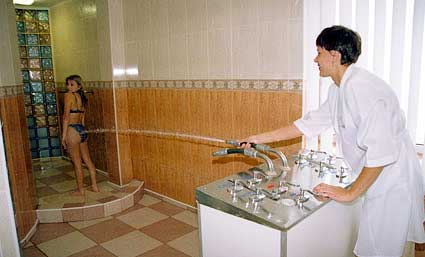 Віяловий душ
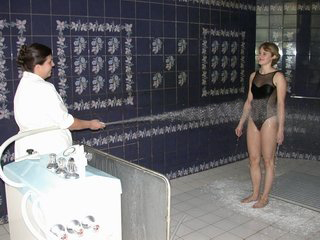 Підводний душ-масаж
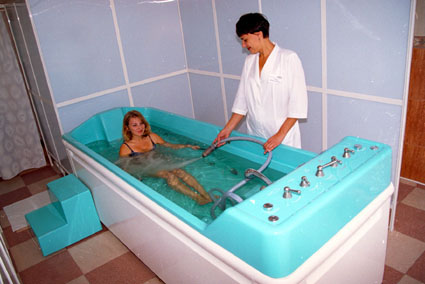 Лікувальні ефекти:
Для душів низького тиску – седативна дія. 
Для душів середнього і високого тиску – тонізуюча, трофічна, імуностимулююча.

Показання
Для душів низького тиску: неврози  і неврозоподібні стани, неврастенія, гіпертонічна хвороба І–ІІ стадії, стабільні форми стенокардії І-ІІ функціонального класу, післяінфарктний кардіосклероз, нейроциркулярна дистонія, виразкова хвороба шлунка і 12 палої кишки. 
Для душів середнього  і високого тиску: астенічні і депресивні стани, гіпотонічна хвороба, гастрит, дискінезія жовчовивідних шляхів і кишечника, захворювання периферичних судин, остеохондроз, невралгія, плексит, міозит, травматичні ураження суглобів, контрактури, ожиріння.
Для висхідного душу: хронічний коліт, геморой, хронічний сальпінгоофорит, клімакс, порушення менструального циклу, простатит, сексуальні розлади.
Ванни – водолікувальні процедури, при яких тіло повністю (за винятком голови і шиї) або частково занурюється у воду  визначеної температури на певний час.

Ванни розрізняють:
за об’ємом: загальні (коли у ванну занурюють все тіло до шиї) і  напівванни (коли хворий занурюється по пояс), місцеві (коли занурюється у воду частина тіла);
за тривалістю: короткочасні (1-5 хвилин); середньої тривалості (10-30 хвилин); тривалі (до кількох годин);
за температурою: холодні (нижче 20ОС); прохолодні (20…34ОС), індиферентні (34…37ОС), теплі (37…39ОС) і гарячі (від 39ОС і вище);
за складом: прості або прісні (із однієї прісної води) і складні – газові, мінеральні, ароматичні;
комбіновані, коли до звичайних водних ванн приєднують який–небудь інший фізіологічний фактор: електричний або механічний.
Газові ванни – лікувальна дія на тіло хворого прісної води, насиченої газом. Воду для газових ванн насичують газом або ж він утворюється при реакції хімічних речовин.
У механізмі дії газових ванн, крім температури  і гідростатичного тиску води, велике значення мають розчинені у воді гази, які відзначаються  специфічною дією. На рецептори шкіри впливає двофазне середовище вода – газ.
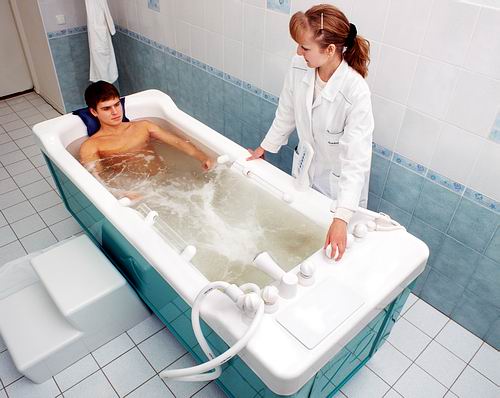 Перлисті ванни. Це ванни звичайної температури, в яких через воду протягом усієї процедури пропускають пухирці повітря під тиском 1,5-2 атм, який створюється за допомогою  компресора.
Лікувальна дія: седативна, помірна гіпотензивна.
Показання: функціональні розлади нервової системи (неврастенія,  астенія, психоневрози), клімакс, міокардіодистрофія, пороки серця з недостатністю кровообігу не вище І ст, нейроциркуляторна дистонія, гіпертонічна хвороба І-ІІ стадії.
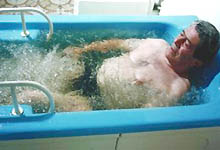 Вуглекислі ванни. До лікувальних вуглекислих вод належать води, що містять не менш як 0,75 г вуглекислоти в 1 л води. 
Вуглекислі ванни викликають подовження діастоли, посилення систоли, сповільнення серцевих скорочень і пульсу. Знімається спазм периферичних судин. Полегшується і розвантажується робота серця. Артеріальний тиск після короткочасного підвищення знижується. Поліпшується нирковий  кровотік, підвищується діурез. Всі ці впливи на серцево – судинну систему нагадують дію серцевих глікозидів.
Лікувальні ефекти: дигіталісоподібний, метаболічний.
Показання: пороки серця (субкомпенсовані), міокардіодистрофія, післяінфарктний кардіосклероз без приступів стенокардії, гіпертонічна хвороба І-ІІ стадії без кризів і порушення мозкового, коронарного та ниркового кровообігу, діабет, ожиріння, клімакс, гіпотиреоз легкого ступеня, неврастенія (гіпостенічна форма),  астенізація  і схильність до депресії, перевантаження розумові і фізичні, емфізема легень, артрози І-ІІ стадії.
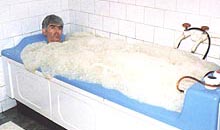 Азотні ванни. Готують ці ванни в окремій газовій колонці, насичуючи воду з балона із стисненим  азотом або стиснутим повітрям, при тиску 2-3 атм.
Азотні ванни діють седативно, заспокійливо на центральну нервову систему. Сповільнюється ритм і збільшується діастола серцевої діяльності. Нормалізується також функція кори і підкірки. Азотні ванни діють десенсибілізуюче і знижують рівень цукру в крові, спостерігається болезаспокійлива дія.
Лікувальні ефекти: седативний, гіпотензивний, трофічний,  метаболічний, болезаспокійливий, десенсибілізуючий.
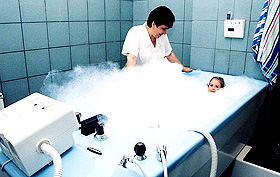 Показання: гіпертонічна хвороба І-ІІ стадії, захворювання суглобів в підгострій і хронічній стадіях, неврози, захворювання периферичної нервової системи, діабет, облітеруючий ендатеріїт, хронічні захворювання шкіри, безсоння.
Мінеральні ванни – ванни з вмістом в 1 л води не менше як 2 г розчинених мінеральних речовин. 
Мінеральні ванни, крім температурного і механічного подразнення на організм здійснюють ще і хімічний вплив.
Хлоридно-натрієві (соляні) ванни.
Штучні соляні ванни готують додаванням у воду індиферентної темпе-ратури 2 кг кухонної солі, потім ванну доливають гарячою водою  до температури 35 … 38ОС, тривалість процедури 10-20 хвилин через день або 2 дні підряд, з перервою на 3-ій день. На курс лікування 12-15 ванн.
Хлоридно-натрієві ванни підсилюють кровообіг у шкірі, підвищують інтенсивність  окисно-відновних процесів в організмі, збільшують поглинання кисню. Ці ванни нормалізують стан центральної нервової системи, стимулюють діяльність симпато-адреналової системи і кіркової речовини наднирників, змінюють перебіг процесів обміну речовин, викликають імунологічну перебудову в організмі.
Лікувальні ефекти: болезаспокійливий, протизапальний, десенсибілізуючий, седативний, нервово-рефлекторний.
Йодобромні ванни - ванни, вода яких містить йод і бром.
Лікувальними  йодобромними водами вважають води, які містять не менше 5 мг йода і не менше 25 мг брома на 1 л води.
Йодобромні ванни впливають на нервову систему – здійснюють болезаспокійливу дію, підвищують поріг больової і тактильної чутливості, сприяють перебудові процесів збудження і гальмування в корі великого мозку, мають седативну дію.
Йодобромні ванни викликають нерізко виражені гемодинамічні зсуви, поліпшують капілярний кровообіг, нормалізують швидкість кровотоку і судинний тонус, декілька знижують артеріальний тиск. 
Йодобромні ванни нормалізують діяльність ендокринних органів (щитовидної, статевих залоз), активують різні процеси обміну,  особливо основного і ліпідного.
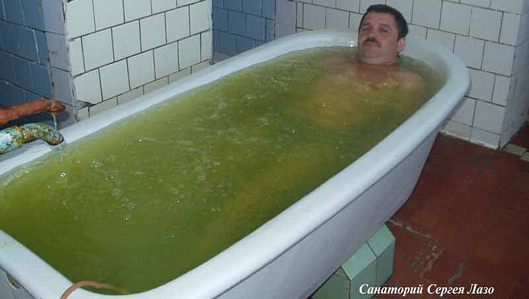 Лікувальні ефекти: 

нервово-рефлекторний; 
седативний;
болезаспокійливий;
протизапальний;
трофічний.

Показання: церебральний атеросклероз, гіпертонічна хвороба, гіпотонічна хвороба, клапанні пороки серця, облітеріруючий ендатеріїт, хронічний тромбофлебіт, неврози і неврозоподібні стани, неврит, невралгія, радикуліт, розлади вегетативної нервової системи, ревматоїдний артрит, дегенеративні процеси в суглобах і хребті, хронічний гастрит, некалькульозний холецистит, запальні захворювання жіночих статевих  органів, дисфункція яєчників, клімакс, ожиріння, тиреотоксикоз І-ІІ ступеня, екзема, нейродерміт, лускатий лишай.
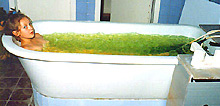 Сірководневі (сульфідні) ванни – це ванни, які містять більше, ніж 10 мг/л сірководню.
Під впливом сірководневих ванн значно розширюються судини шкіри  і відкриваються нові капіляри. Прискорений пульс і ритм серця сповільнюється. Знижується артеріальний тиск. Підвищуються імунобіологічні процеси і захисні механізми, активізується функція ретикуло-ендотеліальної системи і посилюється розсмоктування інфільтратів. Рівень цукру в крові знижується. Поліпшується обмін речовин в шкірі, її трофіка, прискорюється ріст волосся, підсилюється секреція сальних і потових залоз, стимулюються  окисно–відновні процеси, активуються і прискорюються процеси регенерації.

Лікувальні ефекти: протизапальний, трофічний, дигіталісоподібний, метаболічний.

Показання:
захворювання органів руху;
захворювання нервової системи; 
захворювання серцево-судинної системи; 
гінекологічні захворювання: сальпінгоофорит, трубне безплідя;
захворювання шкіри: екзема, псоріаз, нейродерміт.
Радонові ванни – це ванни, які містять радон і продукти його розпаду.
Радонові ванни впливають на процеси обміну речовин в організмі. Перш за все, на мінеральний обмін: під впливом радонових ванн прискорюється виведення із організму пуринових продуктів (сечовини і сечової кислоти); на вуглеводневий обмін: зменшується вміст цукру в крові за рахунок відкладення глікогену в м’язах і печінці; на ліпідний обмін: активізується ліпаза, внаслідок чого зростає розщеплення атерогенних ліпопротеїдів і виведення їх з організму.
Під впливом радонових ванн нормалізується серцева діяльність, знижується артеріальний  тиск, стимулюється моторна і секреторна функція шлунка, печінки, підшлункової залози, покращується кровообіг в печінці. Радонові ванни знижують підвищену функцію щитовидної залози, нормалізують оворіальний цикл при його гіпо- і дисфункції, нормалізують роботу гіпофізу, мозкового і кіркового шару наднирників. Радонові процедури стимулюють імунологічні реакції організму.  

Лікувальні ефекти: метаболічний, трофічний, протизапальний, десенсибілізуючий, болезаспокійливий, дигіталісоподібний.

Показання: широко представлені.
Ароматичні (лікарські) ванни – складаються із прісної води та розчинених в ній хімічних речовин – лікарських речовин, трав та інших речовин рослинного походження з приємним ароматом, які додаються для підсилення хімічної дії цих ванн.
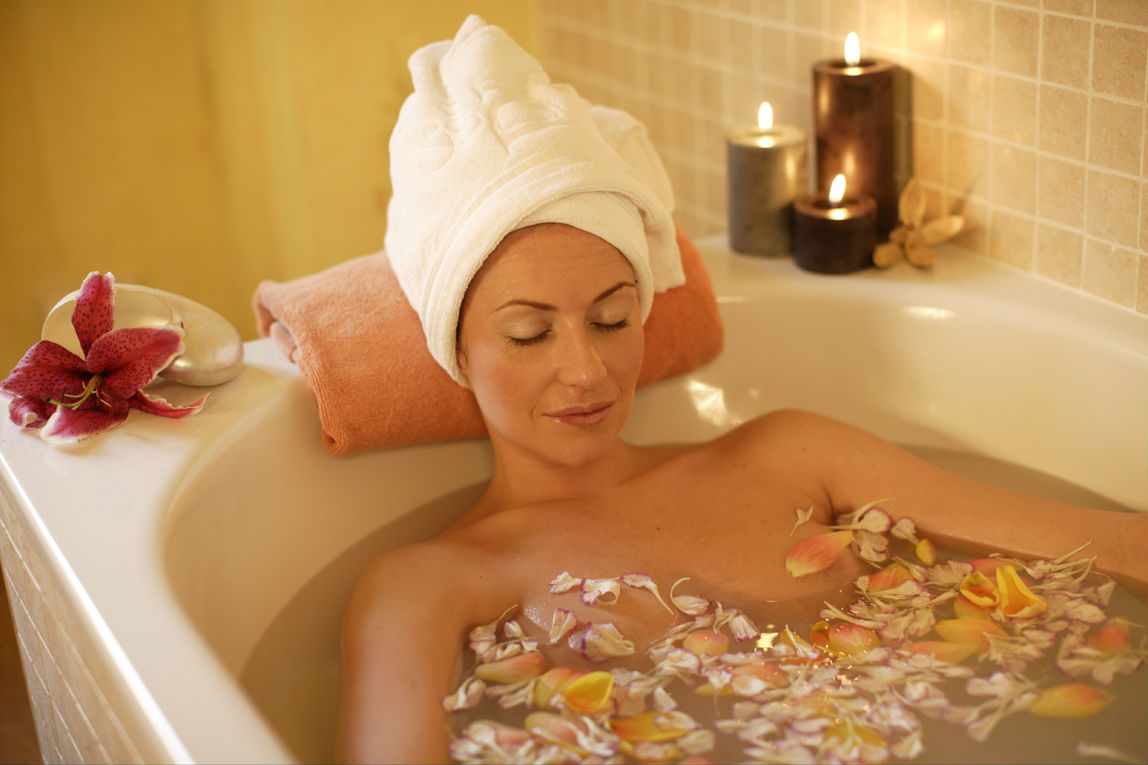 Хвойні ванни. Для приготування хвойної ванни у звичайну ванну додають 2 столові ложки рідкого або 50-70г сухого хвойного екстракту.
Ці ванни діють заспокійливо, знижують артеріальний тиск при гіпертонії, нормалізують судинні реакції.
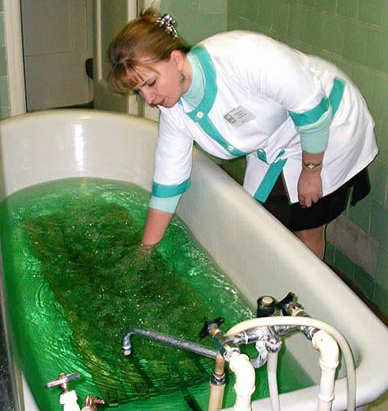 Хвойні ванни не слід призначати при бронхіальній астмі, астматичному бронхіті, мігрені, невротичних станах з підвищеною дратівливістю.
Гірчичні ванни.
Для приготування гірчичної ванни беруть суху гірчицю, із розрахунку від 100 до 200г на загальну  ванну (200 л прісної води) або 10 –15г на місцеву (10-15л) прісної води.
Гірчичні ванни викликають виражене розширення периферичних судин, що проявляється гіперемією шкіри. При цьому хворий відчуває приємне тепло. Пульс стає повільним, дихання рідким  і глибоким. Відмічається пониження артеріального тиску, знижується збудження нервової системи. Пари гірчиці діють фітонцидно.
Скипідарні ванни готують шляхом додавання до води білої скипідарної емульсії або жовтого скипідарного розчину.
Скипідарні ванни діють збуджуючи на рецепторний аппарат шкіри, вони впливають на судинний тонус (білі – підвищують, жовті – знижують), покращують периферичний кровообіг, здійснюють знеболюючу, протизапальну, трофічну і розсмоктуючу дії.
Показання: захворювання:
опорно-рухового апарату: ревматоїдний артрит, хвороба Бехтерєва, гонорейний, бруцельозний, дезентерійний поліартрит, деформуючий остеохондроз, спондильоз, бурсит, міозит, тендовагініт;
серцево-судинної системи:  при гіпертонічній хворобі І-ІІ стадії – жовті скипідарні ванни, при гіпотонічній хворобі – білі скипідарні ванни, хвороба Рейно;
нервової системи: радикуліт, полірадикуліт, залишкові  явища поліємієліту, наслідки травм і уражень нервів.
Загальні протипоказання до ванн:
 злоякісні новоутворення;
 активні форми туберкульозу;
 гострі запальні процеси;
 недостатність кровообігу ІІ Б – ІІІ стадії;
 виражений атеросклероз;
 гіпертонічна хвороба ІІІ стадії;
 інфаркт міокарда;
 серцева астма;
 тяжкі форми стенокардії;
 аневризма серця або великих судин;
 рецидивуючий тромбофлебіт;
 схильність до кроовотеч;
 тяжка форма цукрового діабету;
 тиреотоксикоз;
 епілепсія;
 друга половина вагітності;
 грибкові захворювання шкіри.
Баня – це поєднання лікувальної і гігієнічної дії на хворого гарячого повітря і холодної прісної води.
В різних країнах сформулювалися різні типи бань, серед яких в теперішній час найбільш розповсюдженими є дві – парова (російська) баня  і сухоповітряна (фінська) сауна.
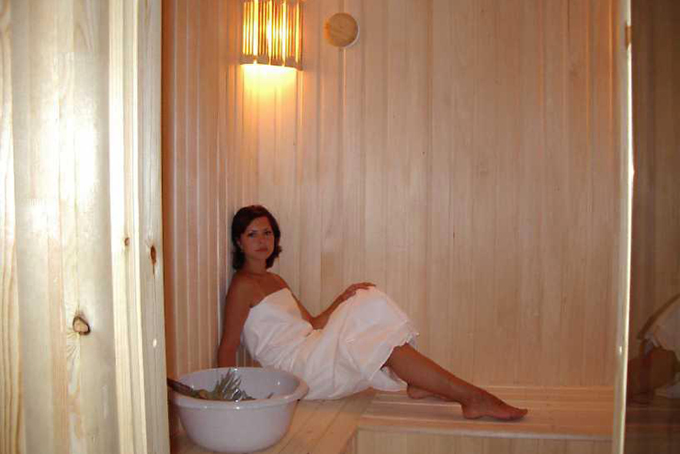 Парова баня - це поєднання лікувальної дії на організм насиченого гарячого повітря високої вологості і холодної прісної води.
Лікувальні ефекти: вазомоторний, протизапальний, потогінний, метаболічний, секреторний, трофічний.
Показання: 
 стенокардія напруження І-ІІ функціонального класу;
 гіпертонічна хвороба І стадії;
 хронічний бронхіт;
 хронічна ревматична хвороба поза фазою загострення;
 поліартрити обмінного і дистрофічного характеру;
 дискінезія жовчного міхура і жовчовивідних шляхів;
 хронічний гломерулонефрит в фазі ремісії;
 цукровий діабет;
 подагра;
 неврастенія;
 радикуліт.
Сухоповітряна баня (сауна) - поєднана лікувальна дія на організм сухого гарячого повітря, теплового випромінювання розжарених каменів нагрівача і холодної прісної води.
Лікувальні ефекти: спазмолітичний, потогінний, вазомоторний, термоадаптаційний, метаболічний, трофічний, десенсибілізуючий.
Показання:
 нейроциркуляторна дистонія;
 гіпертонічна хвороба І стадії;
 неспецифічні захворювання верхніх дихальних шляхів;
 захворювання і травми опорно-рухового апарату (артроз, остехондроз, периартрит, остеохондроз, гіпертонус м’язів);
 захворювання центральної нервової системи (слабо виражені паралічі, невропатії, вертеброгенні корінцеві синдроми);
 енурез;
 неактивна форма ревматичної  хвороби;
 аліментарно - конституційне ожиріння;
 дискінезія жовчовивідних шляхів;
 хронічний гломерулонефрит у фазі стійкої ремісії;
 уролітіаз із дрібними конкрементами;
 цистит;
 захворювання шкіри (екзема, нейродерміт, псоріаз, дерматити).
Теплолікування – лікувальне застосування температур-ного фактору.
Теплоносії, які використовуються в медичній практиці повинні мати високу теплоємність, низьку теплопровідність, невисоку температуру плавлення (умови для стерилізації),  високу пластичність і компресійні властивості. 
Цими властивостями володіють багато природних середовищ, таких як: лікувальні грязі, парафін, озокерит,  нафталан, пісок, глина, сіль, торф, бішофіт, які найбільш часто  і використовуються для проведення теплолікування.
Дія теплоносіїв на організм реалізується через тепловий, механічний, біологічний і хімічний ефекти.
Грязелікування (пелоїдотерапія) – використання з лікувальною метою природних лікувальних грязей.
Лікувальні грязі – природні  органомінеральні колоїдальні утворення, які містять біологічно  активні речовини, живі мікроогорганізми і мають високу теплоємність і теплоутримуючу здатність.

Лікувальні грязі за походженням поділяють на:
мулові:     - сульфідні, 
                    - сапропелеві;
торф’яні;
псевдовулканічні: 
                    - сопочні, 
                    - гідротермальні,
                    - грязі гарячих джерел.
Методика і техніка проведення процедури:
Грязі використовують у вигляді аплікацій, порожнинних процедур і рідше загальнихгрязьових ванн. В залежності від лікувальних задач розрізняють загальні, сегментарно-рефлекторні і місцеві грязьові аплікації. При загальних аплікаціях (охоплюють більше ¼ тіла хворого) лікувальну грязь наносять рівним шаром товщиною 3-4 см на тіло хворого, виключаючи шию, голову, ділянку серця.
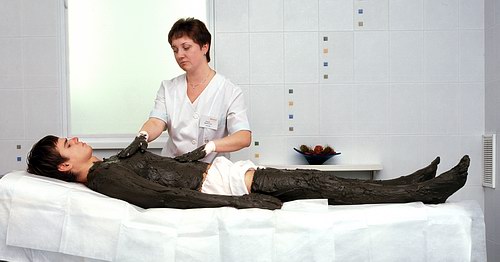 Грязьові ванни
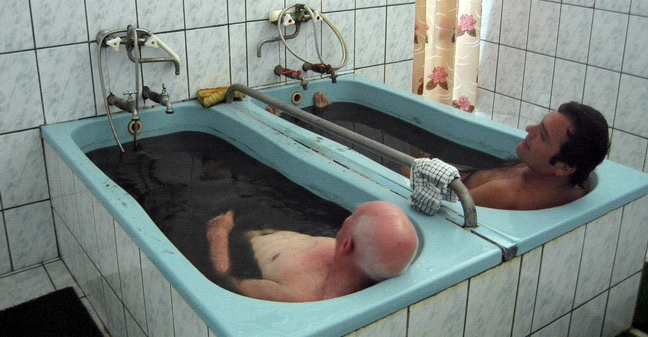 В механізмах фізіологічної дії пелоїдотерапії виділяють три фактори:
рефлекторний, який складається із афферентної і ефферентної імпульсації;
гуморальний, який реалізується ендокринною системою, нейрогормонами та ін.;
метаболічний, який здійснюється на молекулярному, клітинному, тканинному і органічному.
Пелоїдотерапія через активацію нейроендокринної системи підвищує реактивність організму, сприяє оптимації відновних процесів у хворих, особливо на фоні гіпореактивності.
Грязі стимулюють симпатичний відділ нервової системи і вироботку глюкокортікоїдів і катехоламінів наднирниками, а також секрецію гонадотропнних гормонів. Нарощування активності гіпофізадреналово-кортикальної системи наступає після її деякого зниження в середині  курсу пелоїдотерапії і в послідуючому змінюється підвищенням  тонусу парасимпатичної нервової системи. Внаслідок активації гормонального ланцюга симпатико адреналової системи підсилюється її адаптаційно – трофічна функція і формується довготривала адаптація до різноманітних факторів зовнішнього середовища.
Лікувальні ефекти: протизапальний, болезаспокійливий, розсмоктувальний, трофічний, метаболічний.
Показання: 
Основну групу захворювань, при яких показано грязелікування, складають хвороби запального  характеру, переважно в хронічній стадії. Слід зазначити, що цей метод буває більш ефективним при використанні його на межі переходу підгострого процесу в хронічний, коли в більшій мірі можливий зворотній розвиток сполученотканинних порушень.
ДЯКУЮ 
ЗА 
УВАГУ!